Федеральное государственное бюджетное образовательное                учреждение высшего профессионального образования       «Красноярский государственный медицинский университет                      имени профессора В. Ф. Войно-Ясенецкого»
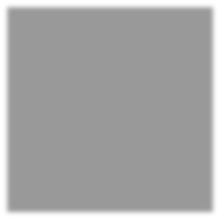 Кафедра травматологии, ортопедии и нейрохирургии с курсом ПО                                                               Зав. кафедры: ДМН, Профессор Шнякин Павел Геннадьевич                                                               Кафедральный руководитель: ДМН, Профессор Гатиатулин Равиль Рафаилович
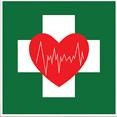 ПЕРВАЯ ПОМОЩЬ
ПРИ ТЕРМИЧЕСКИХ ТРАВМАХ
Работы выполнила ординатор 1 года Пикалова Анастасия Вячеславовна
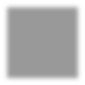 ПЕРВАЯ ПОМОЩЬ ПРИ ТЕРМИЧЕСКИХ ТРАВМАХ

ОЖОГИ
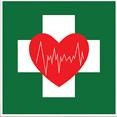 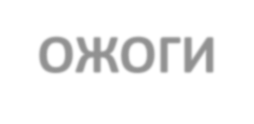 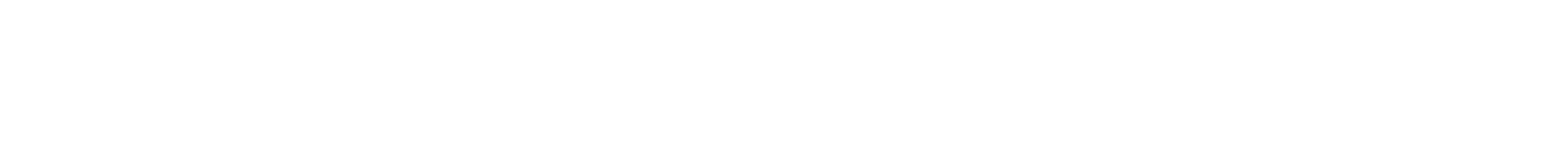 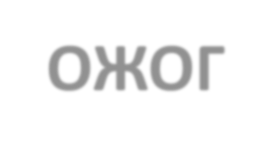 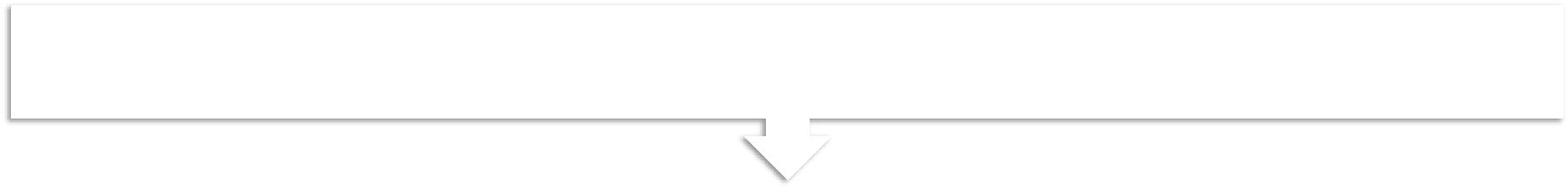 ОЖОГ – повреждение тканей, вызванное воздействием термической, химической,  электрической, лучевой энергии
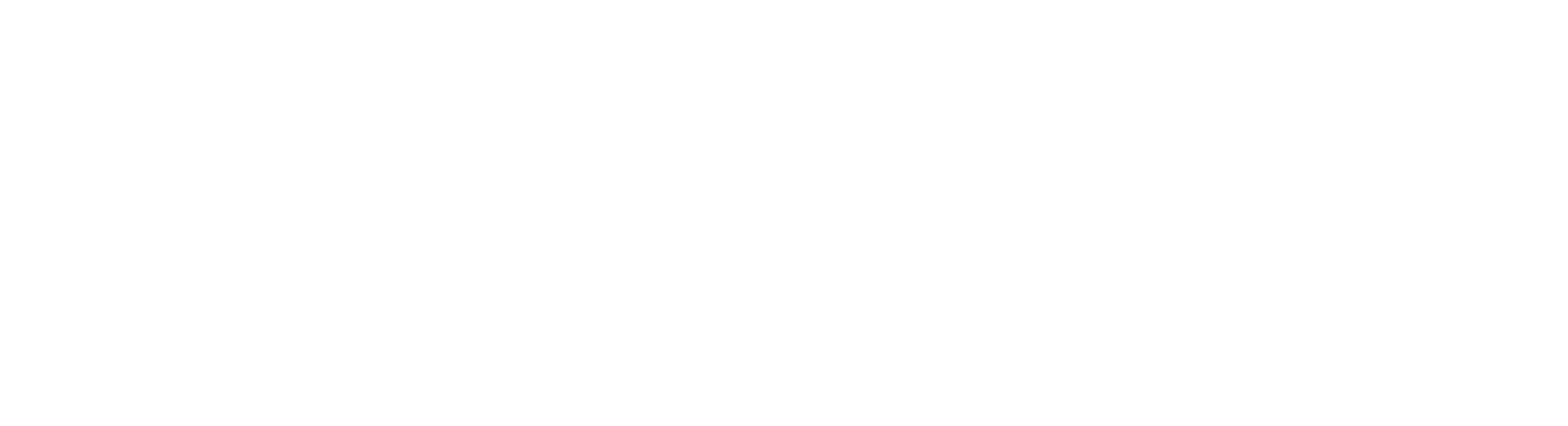 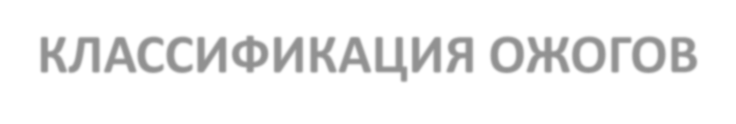 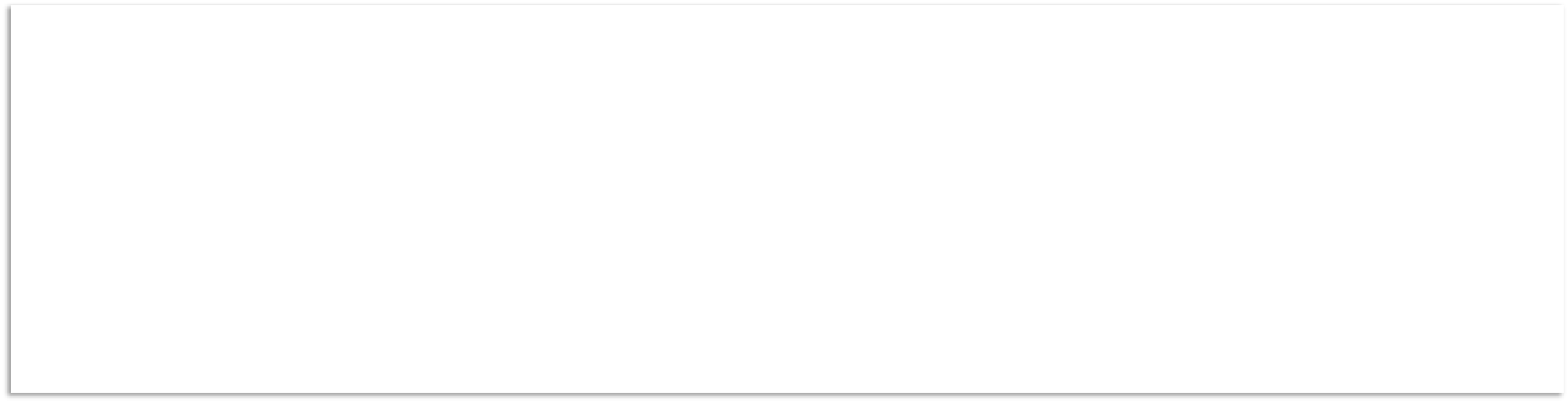 КЛАССИФИКАЦИЯ ОЖОГОВ
В зависимости от причины возникновения различают следующие виды ожогов:
термические
химические
электрические
лучевые
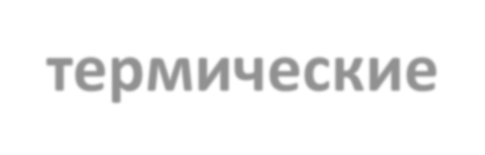 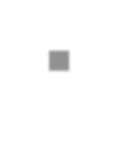 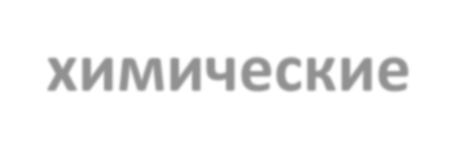 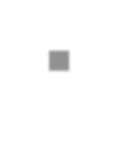 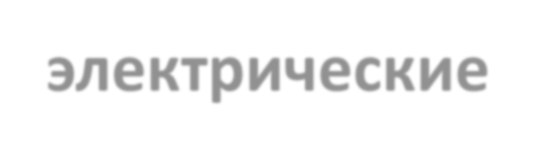 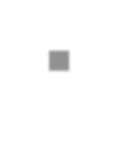 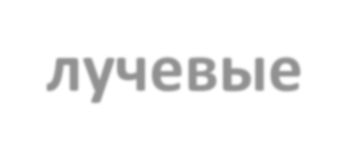 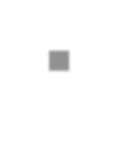 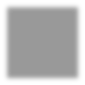 ПЕРВАЯ ПОМОЩЬ ПРИ ТЕРМИЧЕСКИХ ТРАВМАХ
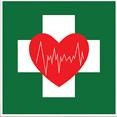 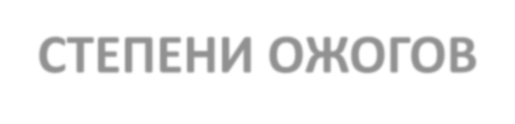 СТЕПЕНИ ОЖОГОВ

I СТЕПЕНЬ – поражение эпителия.
Характеризуется гиперемией (покраснением) и отеком кожи
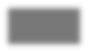 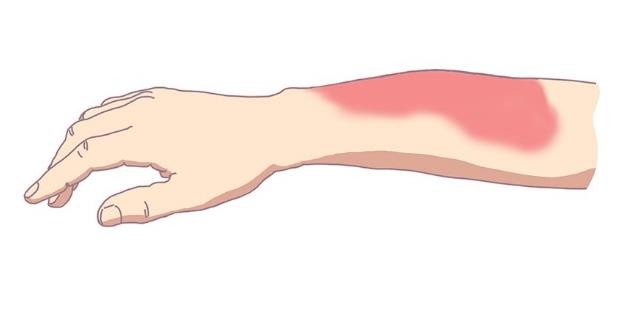 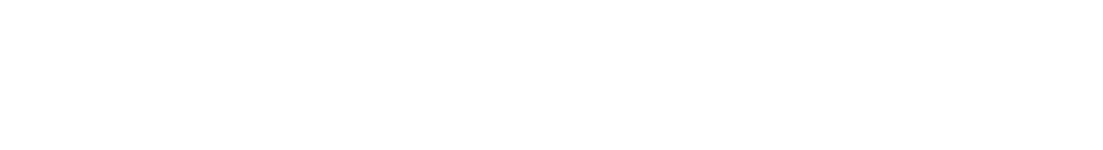 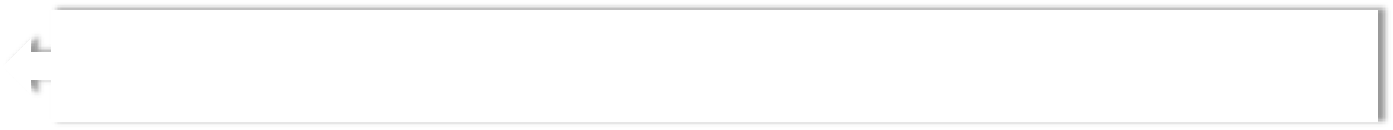 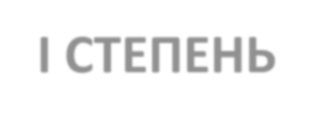 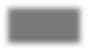 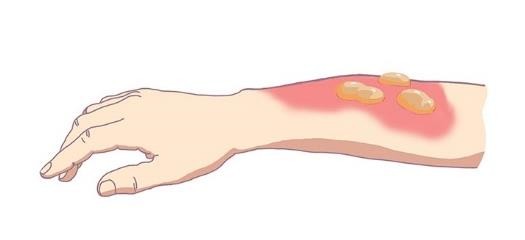 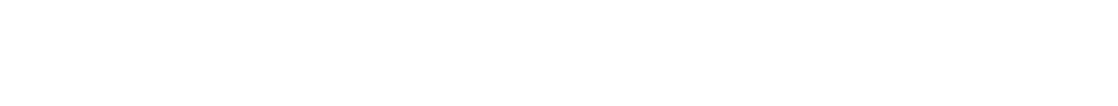 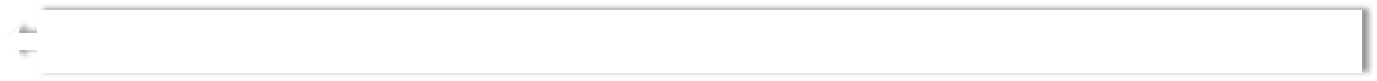 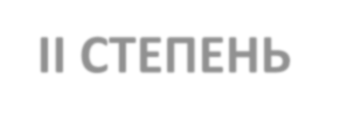 II СТЕПЕНЬ – отслойкой эпидермиса с образованием пузырей

III-A СТЕПЕНЬ – поражением дермы с сохранением ростковой зоны кожи и  островков эпителия в области придатков кожи (сальных и потовых желез,  волосяных фолликулов), из которых при благоприятных условиях возможна  самостоятельная эпителизация (восстановление кожи).
Таким образом, III-A степень характеризуется частичным некрозом (омертвением)  кожи.
III-Б СТЕПЕНЬ – некрозом (омертвением) всех слоев кожи

IV СТЕПЕНЬ – поражением не только кожи, но и глубжележащих тканей  (подкожной клетчатки, мышц, костей)
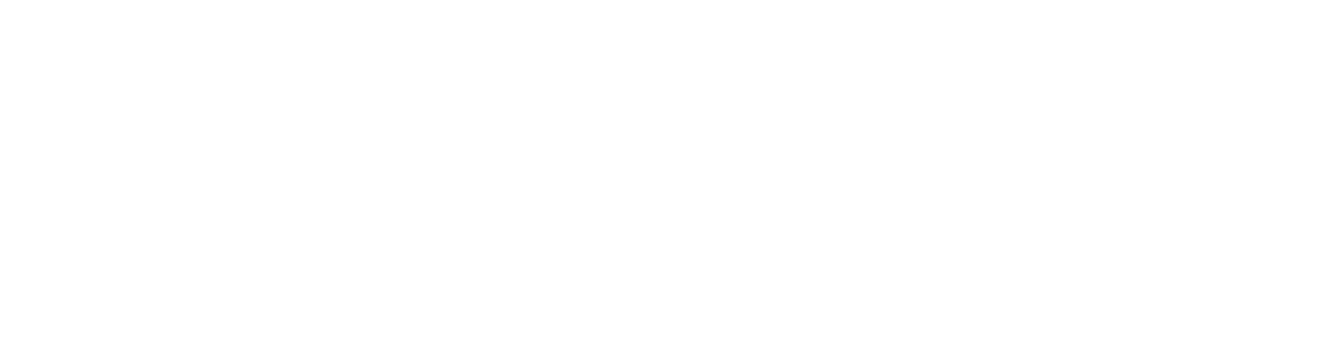 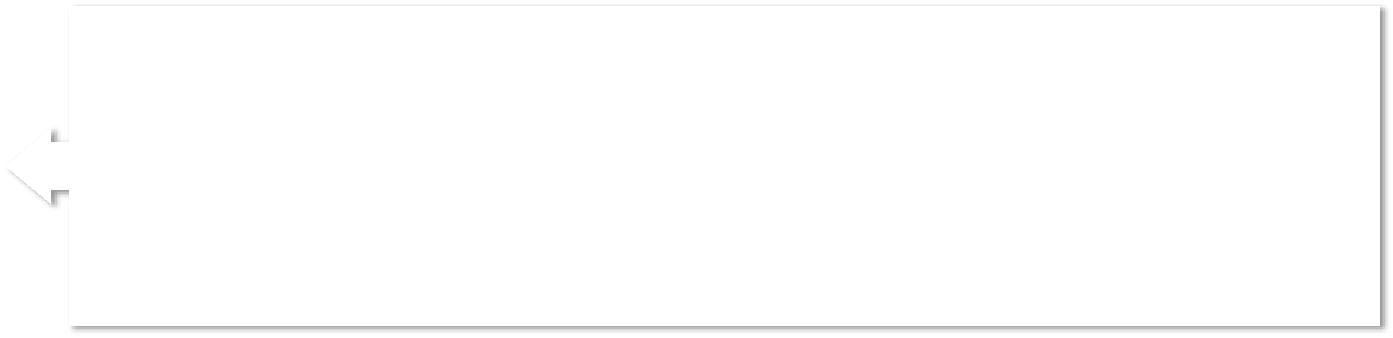 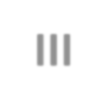 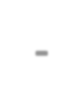 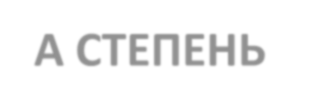 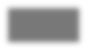 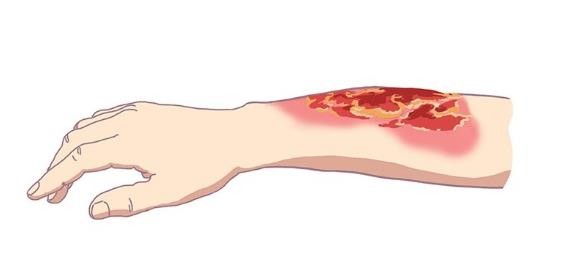 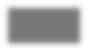 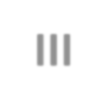 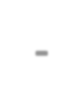 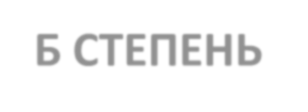 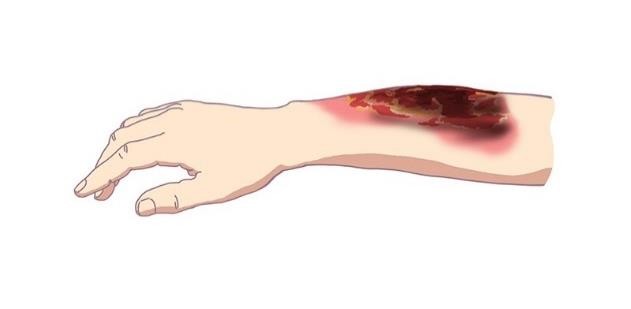 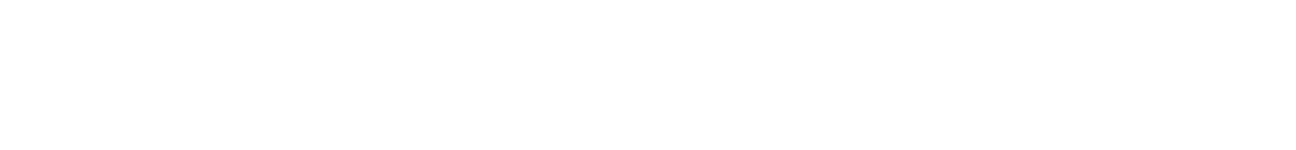 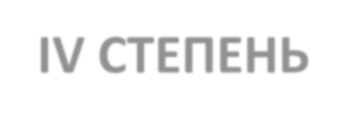 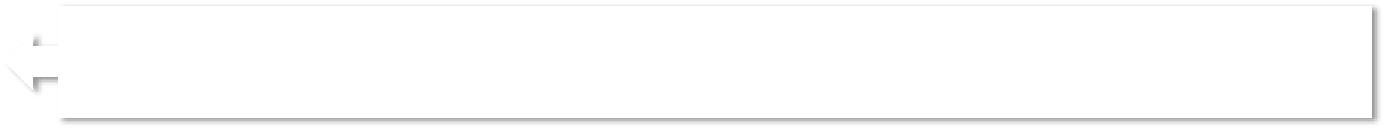 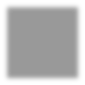 ПЕРВАЯ ПОМОЩЬ ПРИ ТЕРМИЧЕСКИХ ТРАВМАХ
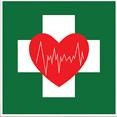 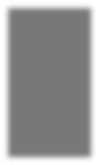 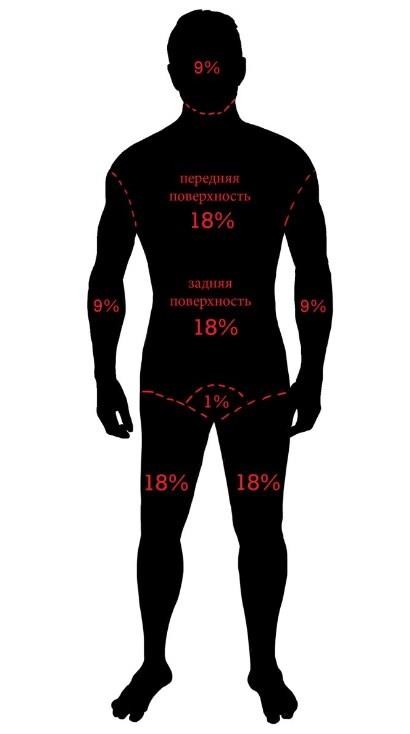 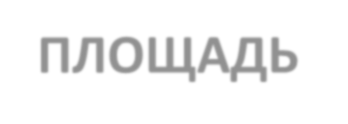 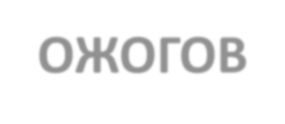 ПЛОЩАДЬ ОЖОГОВ
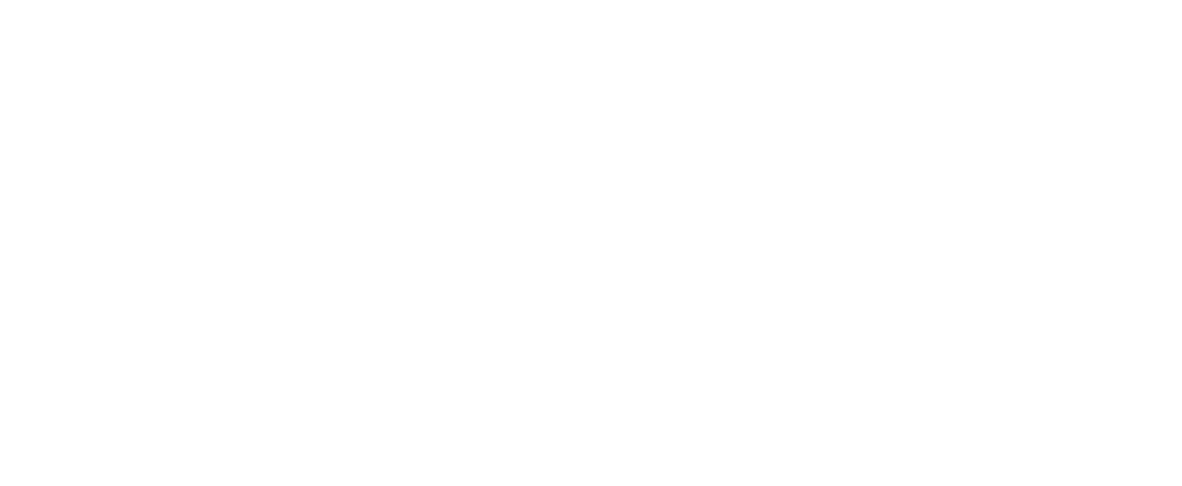 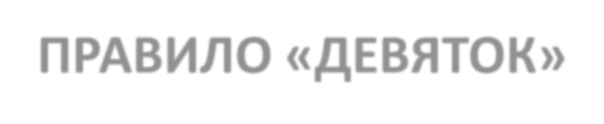 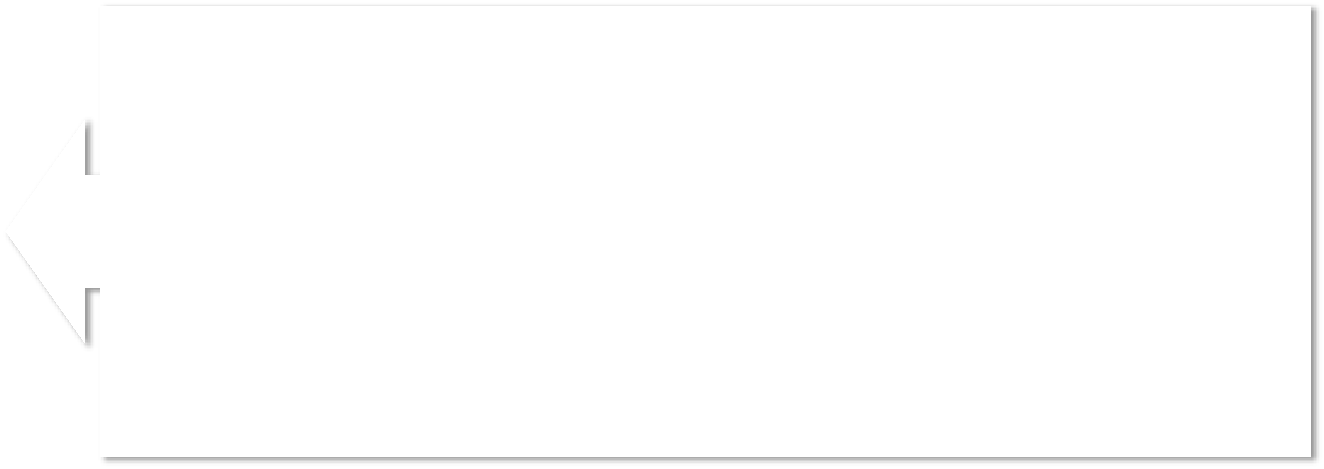 ПРАВИЛО «ДЕВЯТОК»
Согласно правилу «девяток», площадь:
поверхности головы и шеи взрослого человека составляет 9%;
одной верхней конечности – 9%;
туловища спереди – 18%;
туловища сзади – 18%;
одной нижней конечности –18%;
промежности и наружных половых органов – 1% всей
поверхности тела
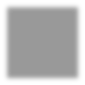 ПЕРВАЯ ПОМОЩЬ ПРИ ТЕРМИЧЕСКИХ ТРАВМАХ
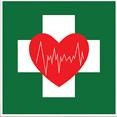 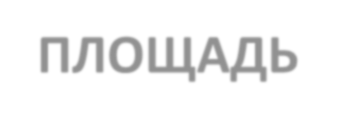 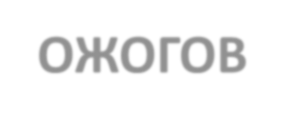 ПЛОЩАДЬ ОЖОГОВ
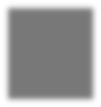 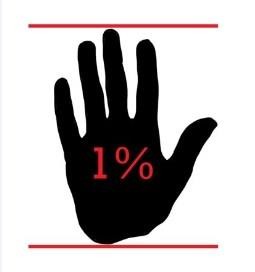 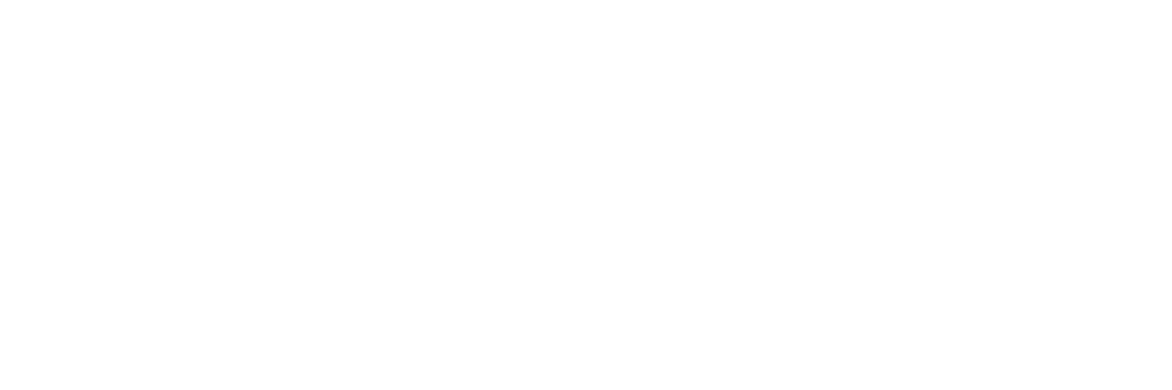 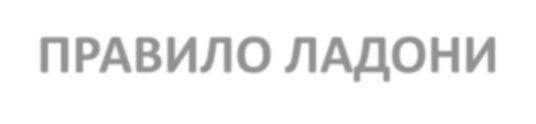 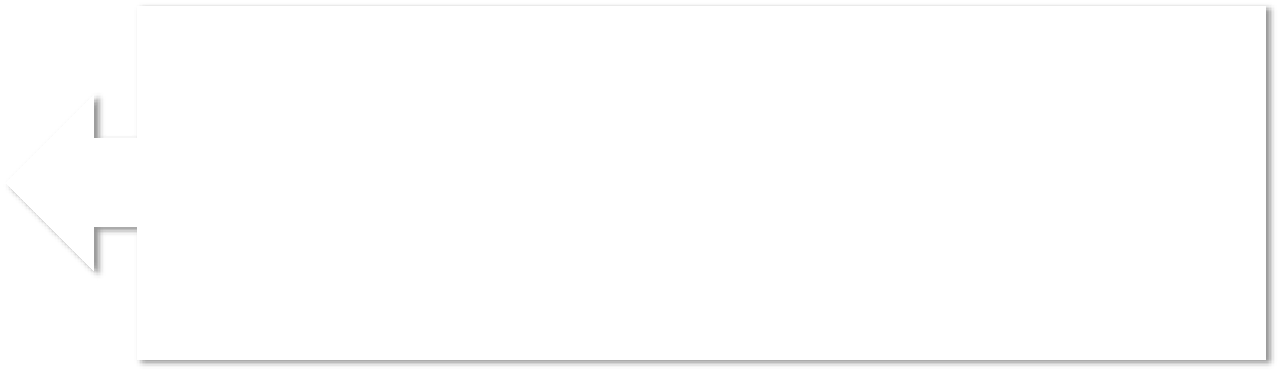 ПРАВИЛО ЛАДОНИ
Способ ладони основывается на том, что площадь ладони  взрослого человека составляет приблизительно 1% общей  поверхности кожного покрова.
При ограниченных поражениях ладонью измеряют площадь  ожога, при субтотальных поражениях – площадь непораженных  участков тела
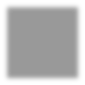 ПЕРВАЯ ПОМОЩЬ ПРИ ТЕРМИЧЕСКИХ ТРАВМАХ
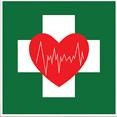 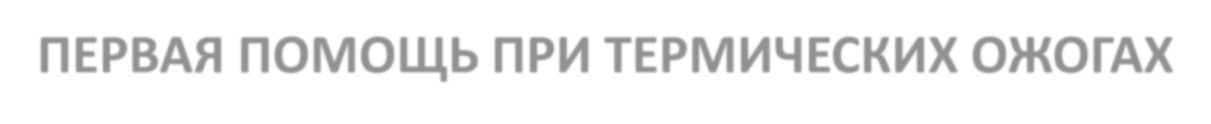 ПЕРВАЯ ПОМОЩЬ ПРИ ТЕРМИЧЕСКИХ ОЖОГАХ
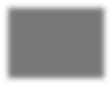 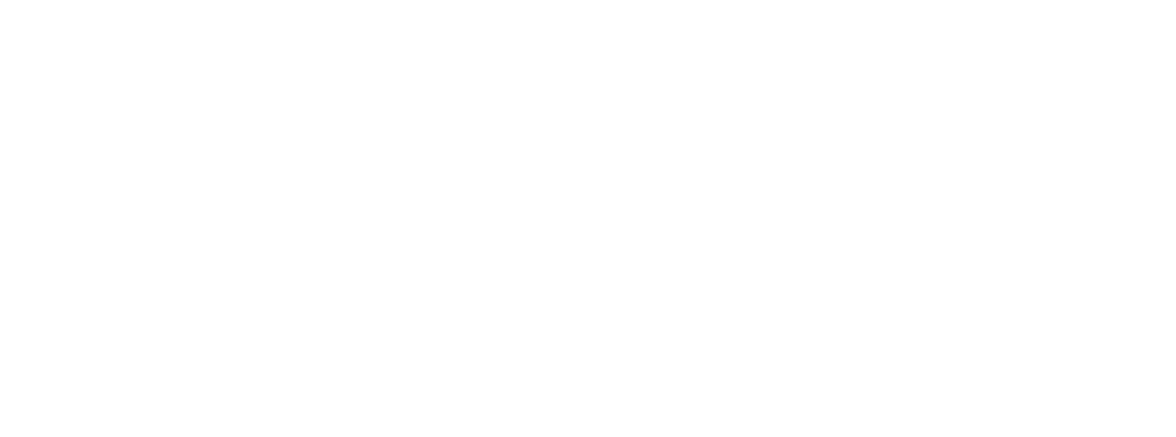 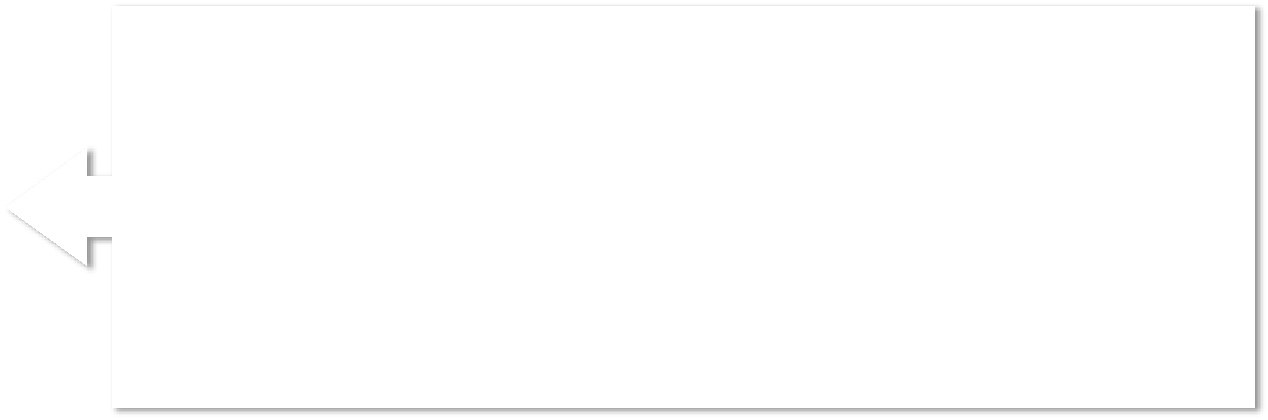 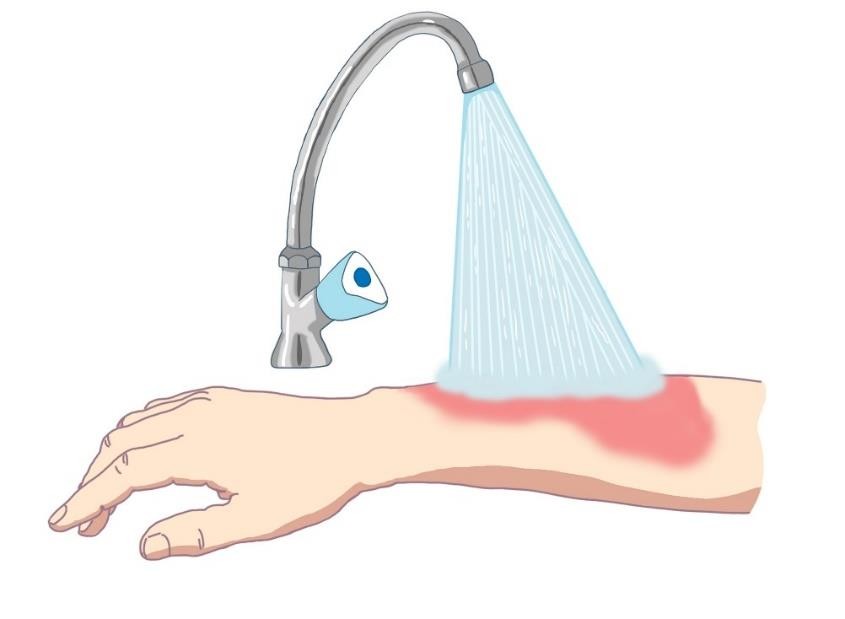 Устранить воздействие поражающего фактора  (потушить горящую одежду).
При локальных (площадь менее 10%) ожогах I и II степени  оказание первой помощи начинают с охлаждения места  повреждения холодной водой в течение 20 минут.
При наличии крупных пузырей охлаждать поврежденный
участок методом погружения его в емкость с холодной водой.
Наложить повязку.
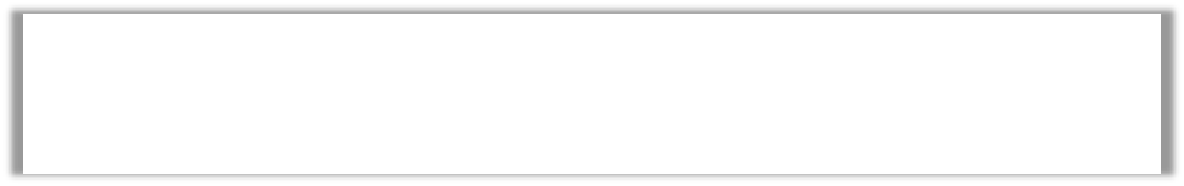 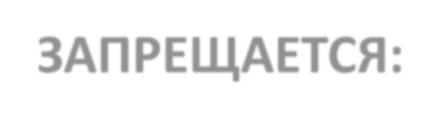 ЗАПРЕЩАЕТСЯ:
смазывать место ожога маслом или жиром;
вскрывать пузыри.
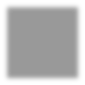 ПЕРВАЯ ПОМОЩЬ ПРИ ТЕРМИЧЕСКИХ ТРАВМАХ
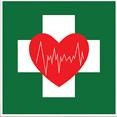 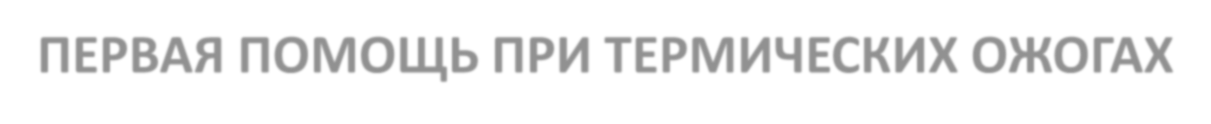 ПЕРВАЯ ПОМОЩЬ ПРИ ТЕРМИЧЕСКИХ ОЖОГАХ
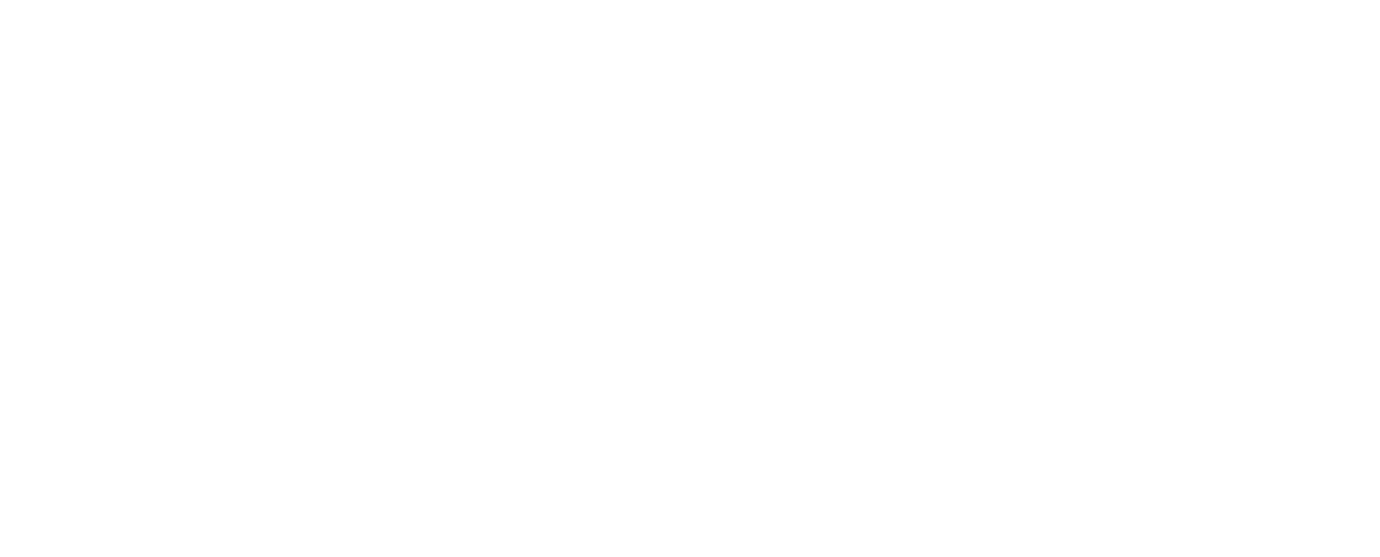 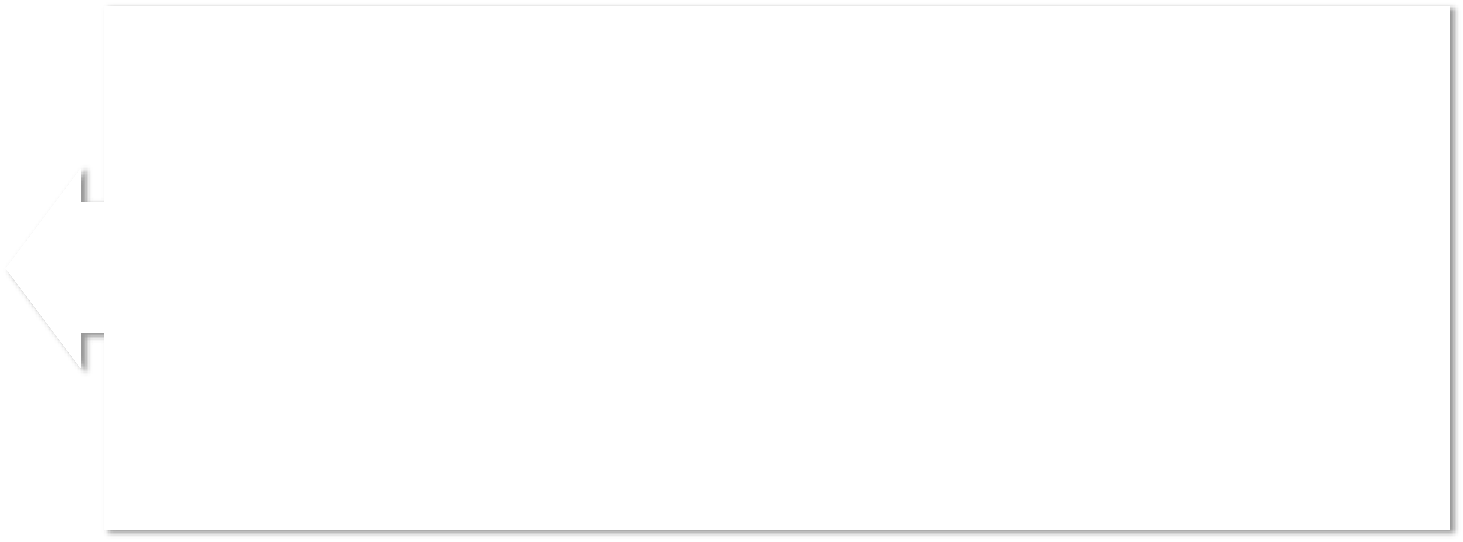 Если имеются вскрывшиеся пузыри и более глубокие повреждения,
необходимо наложить нетугую повязку (используя бинты или чистую сухую  ткань). Затем (поверх повязки) приложить контейнеры со льдом, снегом или  холодной водой.
При площади ожога более 10% пострадавшего необходимо уложить, укрыть  место повреждения чистой сухой тканью (например, простынёй, салфеткой)  и охладить, приложив к ожоговой поверхности (поверх повязки!)
контейнеры со льдом (холодной водой, снегом) в течение 20-30 минут.
Вызвать скорую медицинскую помощь, дать теплое, желательно
подсоленное, питьё.
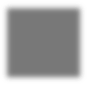 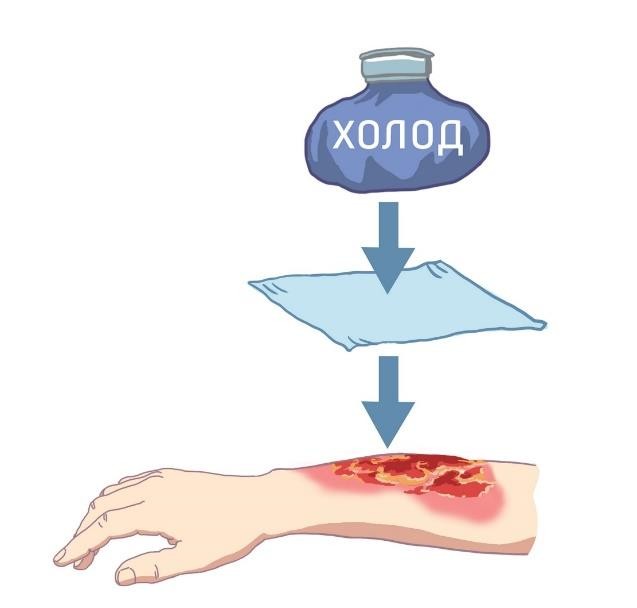 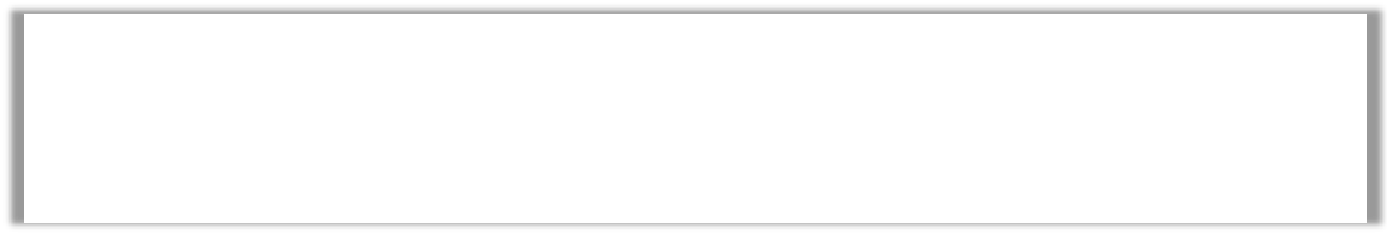 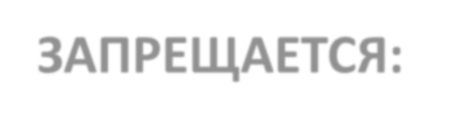 ЗАПРЕЩАЕТСЯ:
срывать прилипшую к ране одежду;
туго бинтовать;
обрабатывать или смазывать чем-либо место ожога.
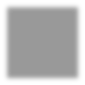 ПЕРВАЯ ПОМОЩЬ ПРИ ТЕРМИЧЕСКИХ ТРАВМАХ
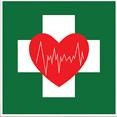 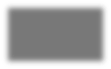 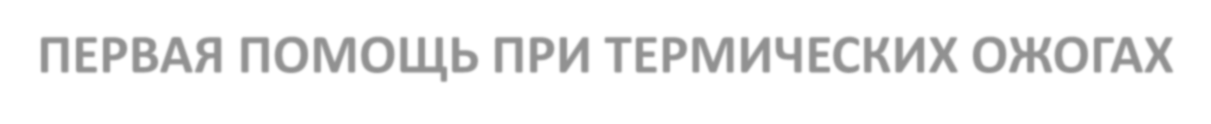 ПЕРВАЯ ПОМОЩЬ ПРИ ТЕРМИЧЕСКИХ ОЖОГАХ
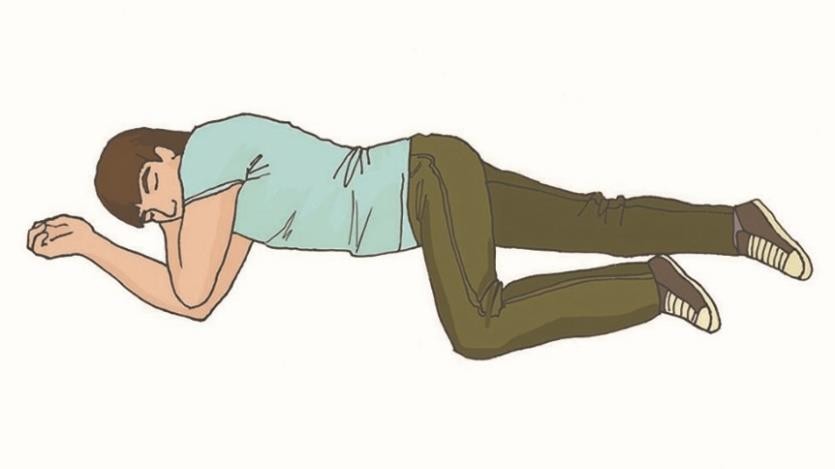 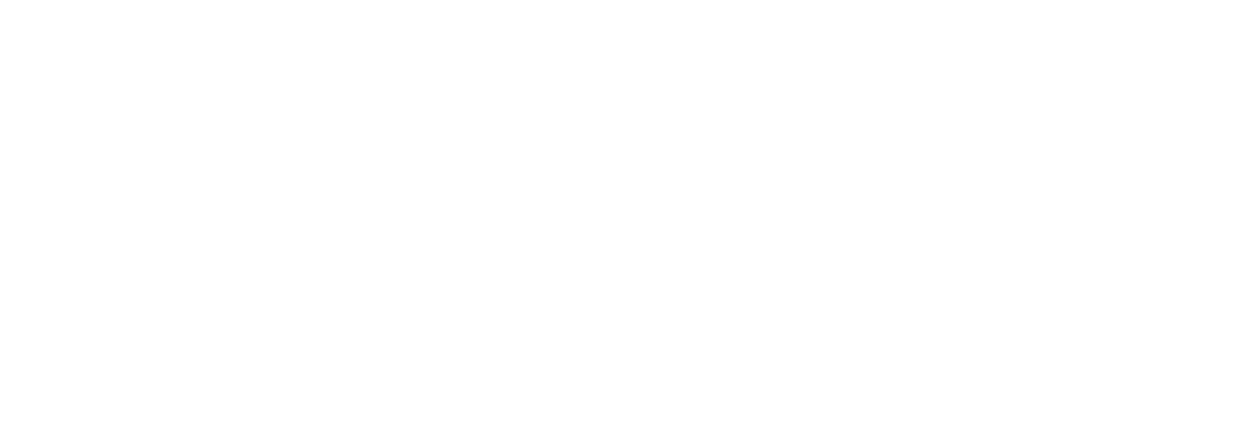 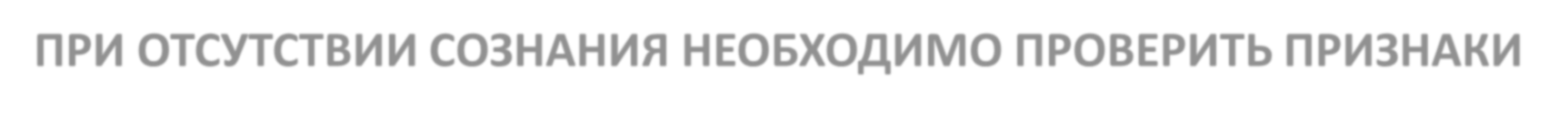 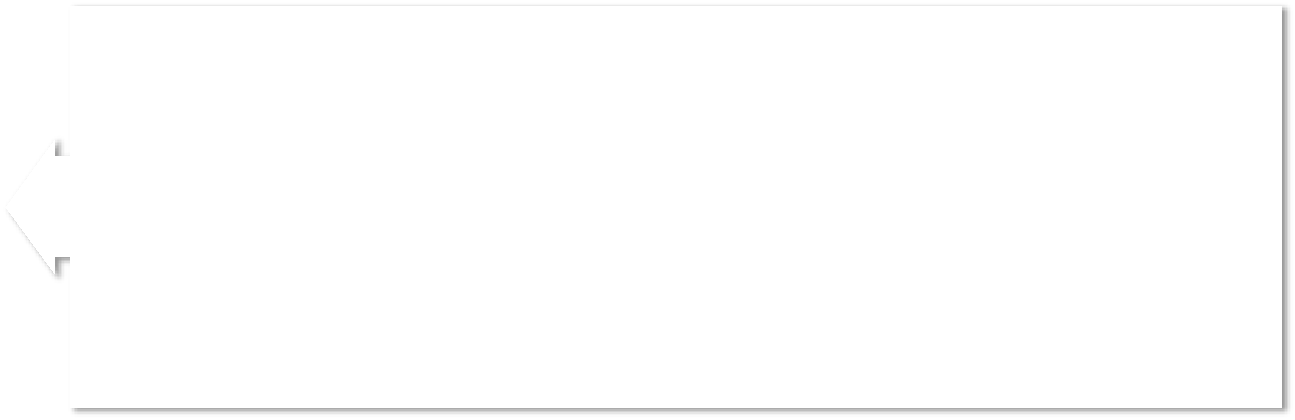 ПРИ ОТСУТСТВИИ СОЗНАНИЯ НЕОБХОДИМО ПРОВЕРИТЬ ПРИЗНАКИ
ЖИЗНИ.
Если пульс и дыхание сохранены, следует перевести пострадавшего  в устойчивое боковое положение и наблюдать за его состоянием до  прибытия скорой медицинской помощи.

ПРИ ОСТАНОВКЕ ДЫХАНИЯ И КРОВООБРАЩЕНИЯ
приступить к сердечно-лёгочной реанимации.
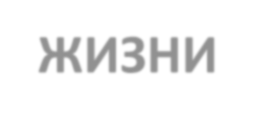 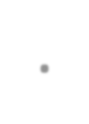 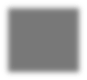 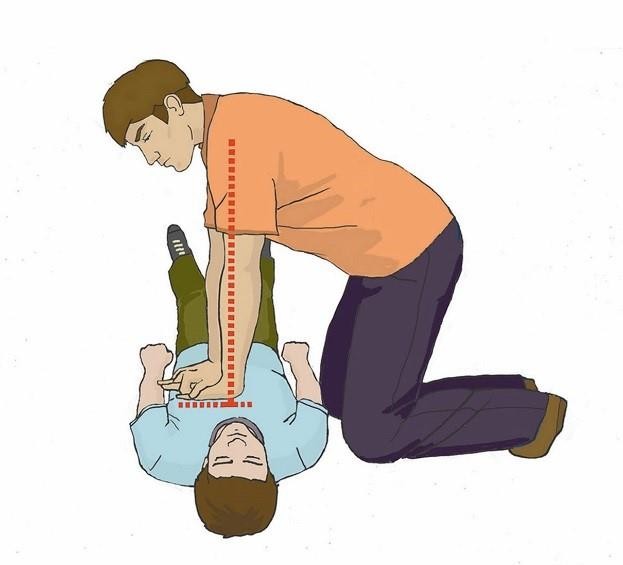 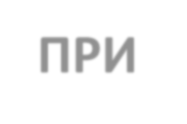 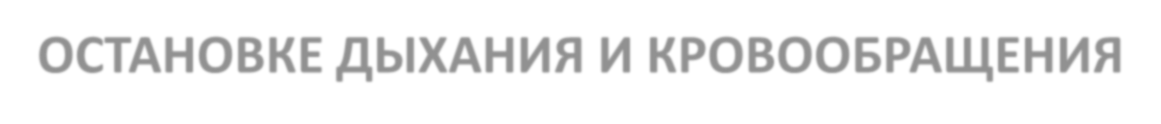 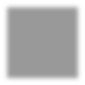 ПЕРВАЯ ПОМОЩЬ ПРИ ТЕРМИЧЕСКИХ ТРАВМАХ
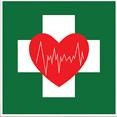 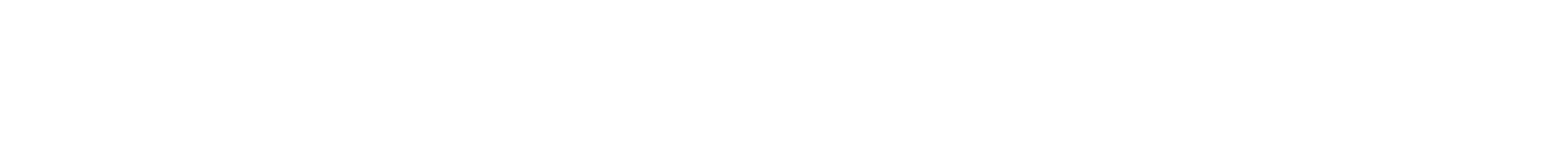 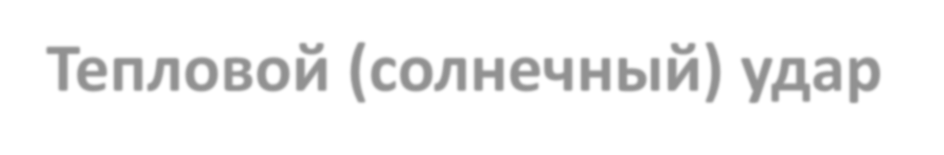 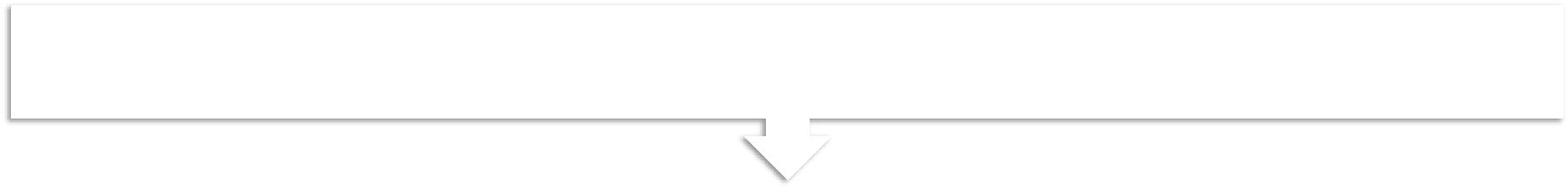 Тепловой (солнечный) удар	– тяжелое патологическое состояние, обусловленное  общим перегреванием организма
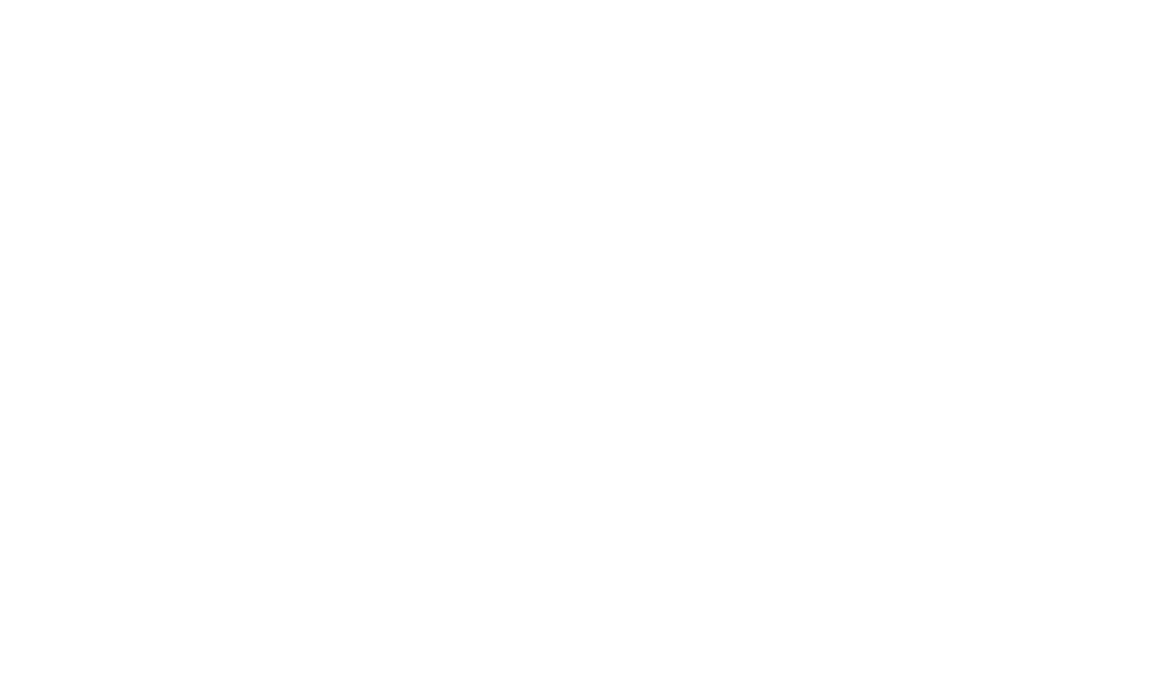 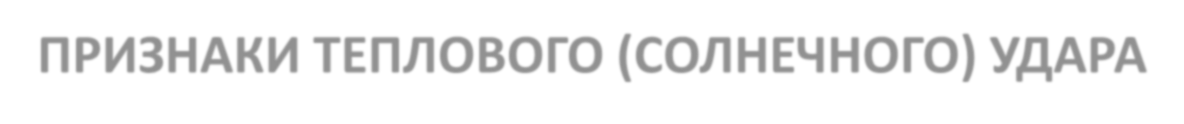 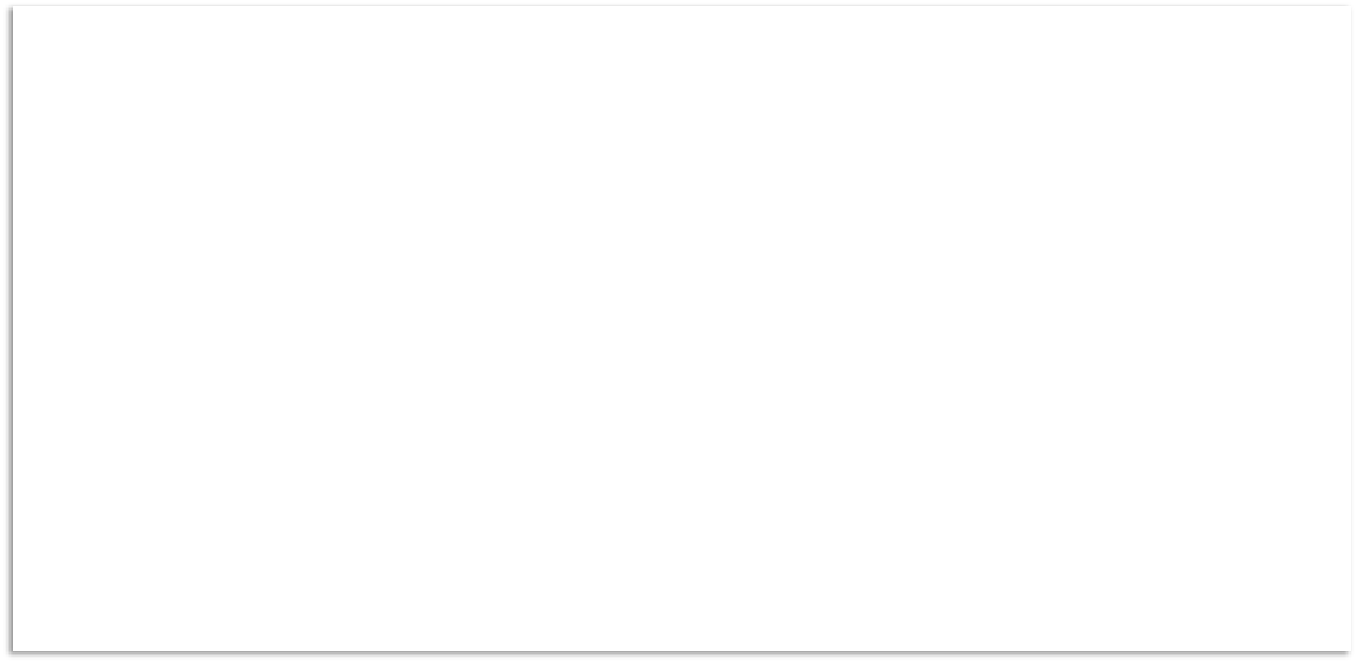 ПРИЗНАКИ ТЕПЛОВОГО (СОЛНЕЧНОГО) УДАРА
прогрессирующее повышение температуры
головная боль
головокружение
слабость
ослабление или отсутствие пульса
нерегулярное, неритмичное дыхание вплоть до его остановки
тошнота, рвота
сухая и горячая кожа
беспокойство, раздражительность, страх, галлюцинации
расстройство речи, зрения, слуха
двигательное возбуждение, судороги
помрачение сознания вплоть до его потери
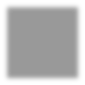 ПЕРВАЯ ПОМОЩЬ ПРИ ТЕРМИЧЕСКИХ ТРАВМАХ
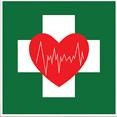 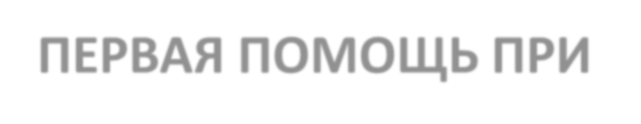 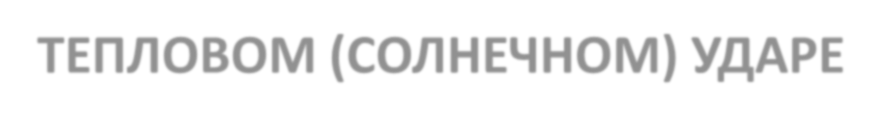 ПЕРВАЯ ПОМОЩЬ ПРИ ТЕПЛОВОМ (СОЛНЕЧНОМ) УДАРЕ
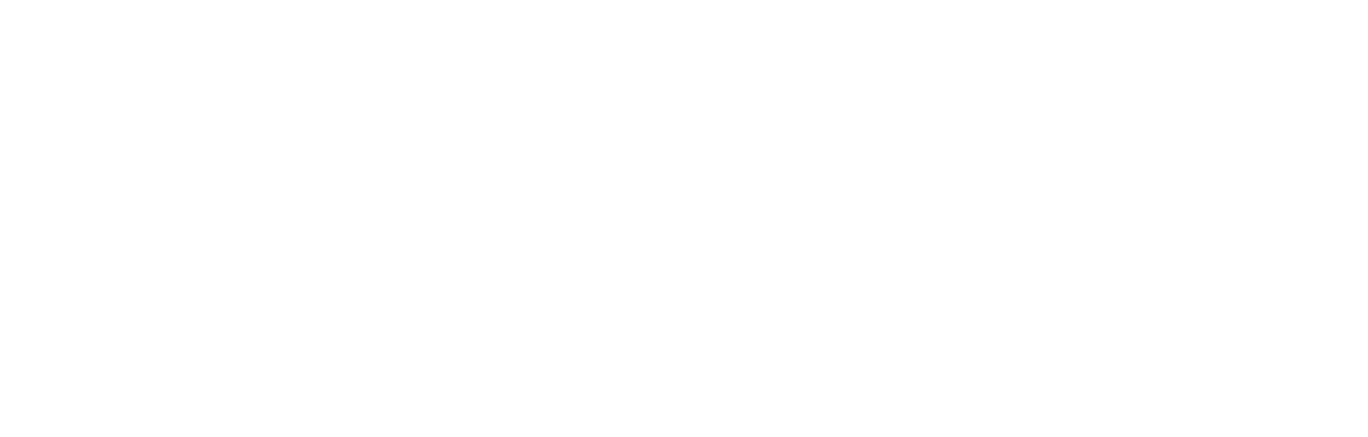 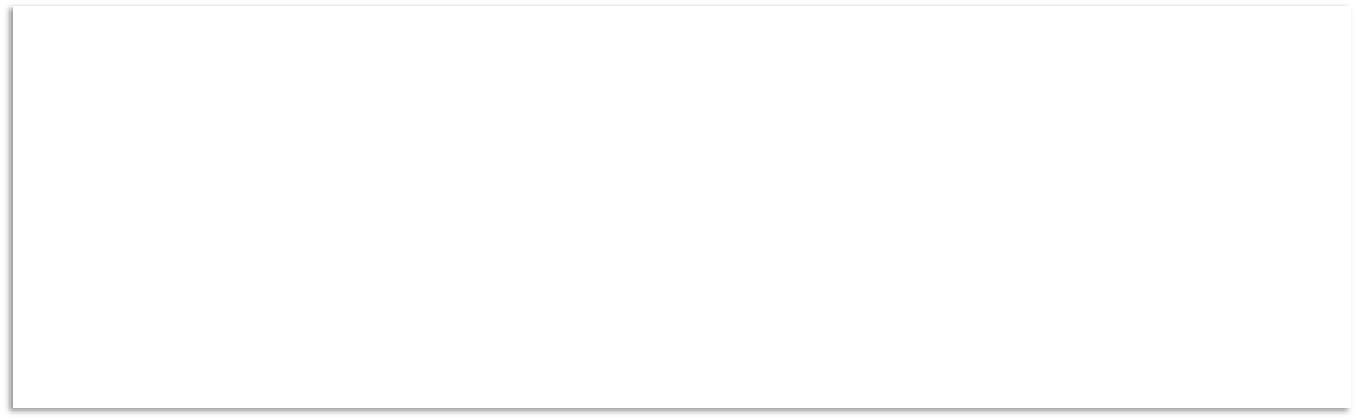 пострадавшего помещают в прохладное место
дают прохладное питьё
в проекцию крупных сосудов (на шею, в подмышечные впадины, в
паховую область), а также на голову и живот помещают прохладные
компрессы (вместо них можно использовать бутылки с холодной водой)
вызывают скорую медицинскую помощь
укладывают на спину с приподнятыми ногами или придают иное удобное  для него положение (при затруднении дыхания – полусидя)
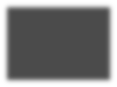 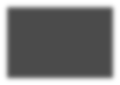 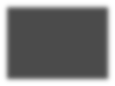 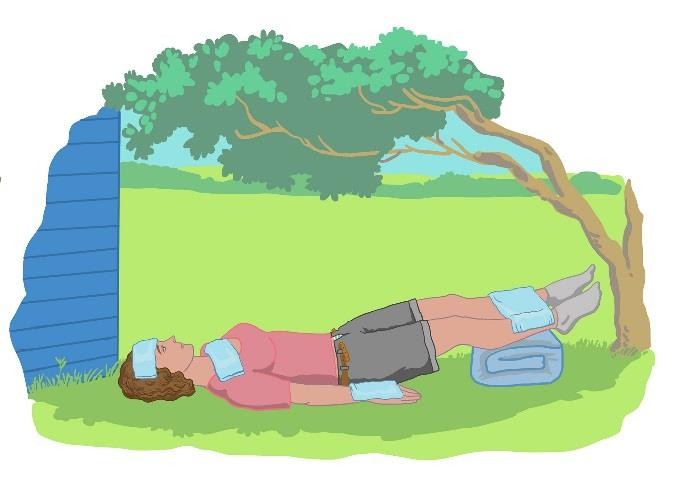 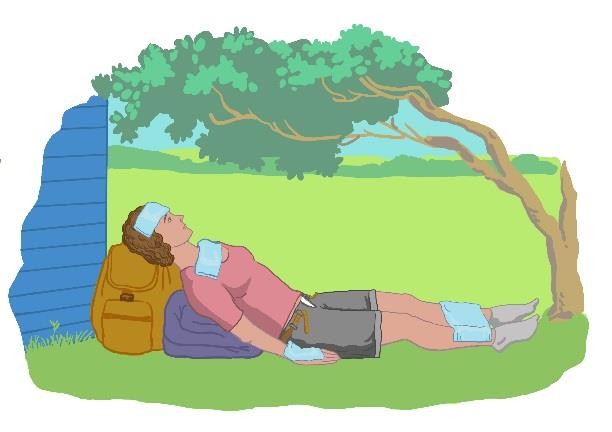 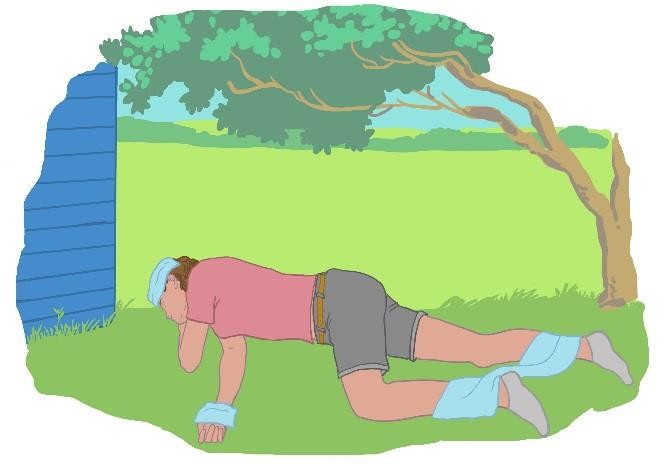 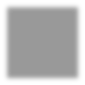 ПЕРВАЯ ПОМОЩЬ ПРИ ТЕРМИЧЕСКИХ ТРАВМАХ
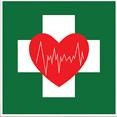 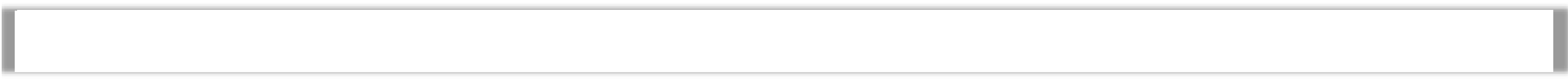 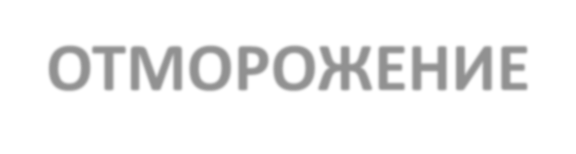 ОТМОРОЖЕНИЕ – местное поражение тканей, вызванное воздействием низких температур
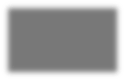 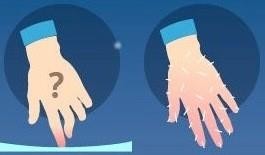 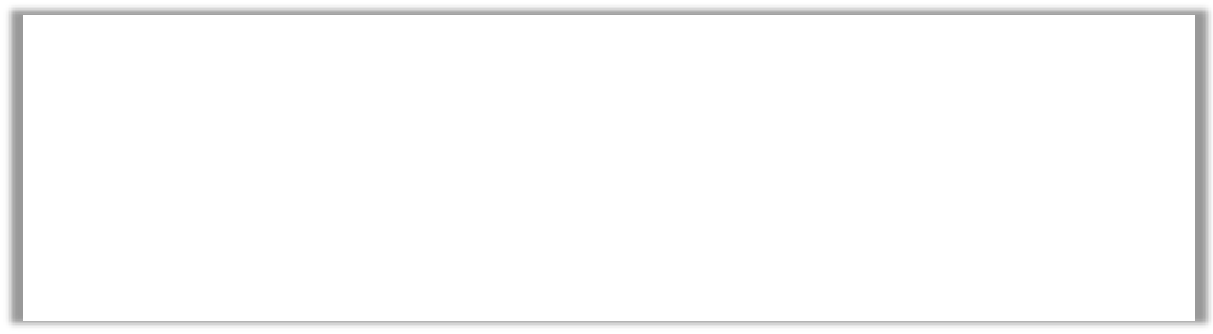 До согревания проявления отморожения ограничены бледностью  или синюшностью кожи и потерей ее чувствительности.
При выраженном отморожении возможно появление
«деревянного звука» при постукивании пальцем по
поврежденной конечности, невозможность или затруднение  движений в суставах.
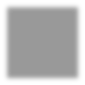 ПЕРВАЯ ПОМОЩЬ ПРИ ТЕРМИЧЕСКИХ ТРАВМАХ
СТЕПЕНИ ОТМОРОЖЕНИЯ

При отморожении I СТЕПЕНИ отмечается выраженная бледность кожи, снижение чувствительности. После начала  отогревания появляются жгучие боли, покалывания, умеренный отек, синюшная или мраморная окраска
пораженных участков.
Эти явления проходят самостоятельно в течение 5-7 дней. Однако в дальнейшем на протяжении многих лет может
сохраняться повышенная чувствительность пораженных участков к холоду.
При отморожении II СТЕПЕНИ возникает некроз (омертвение) поверхностных слоев кожи, включая отдельные  элементы сосочкового слоя.
При согревании развивается резко выраженный отек пораженных участков, их синюшность, а спустя 1-3 дня
появляются пузыри с прозрачным светло-желтым или бледным геморрагическим содержимым. Рана, являющаяся
дном таких пузырей, очень болезненна. Заживление происходит самостоятельно в течение 2-4 недель.
Отморожение III СТЕПЕНИ характеризуется некрозом всех слоев кожи.
Обмороженные ткани бледные, холодные на ощупь. После согревания возникает отек, появляются пузыри с
геморрагическим содержимым. Дно ран безболезненно или малоболезненно.
Отморожение IV СТЕПЕНИ представляет собой некроз всех тканей, вплоть до костей.
Как правило, оно сочетается с отморожениями I, II и III степени. В участках с отморожениями IV степени полностью  утрачена чувствительность, отек отсутствует или небольшой, ткани бледные, холодные на ощупь.
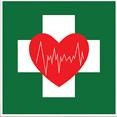 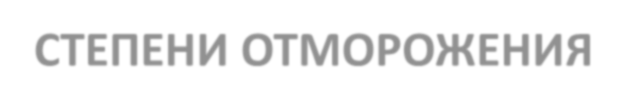 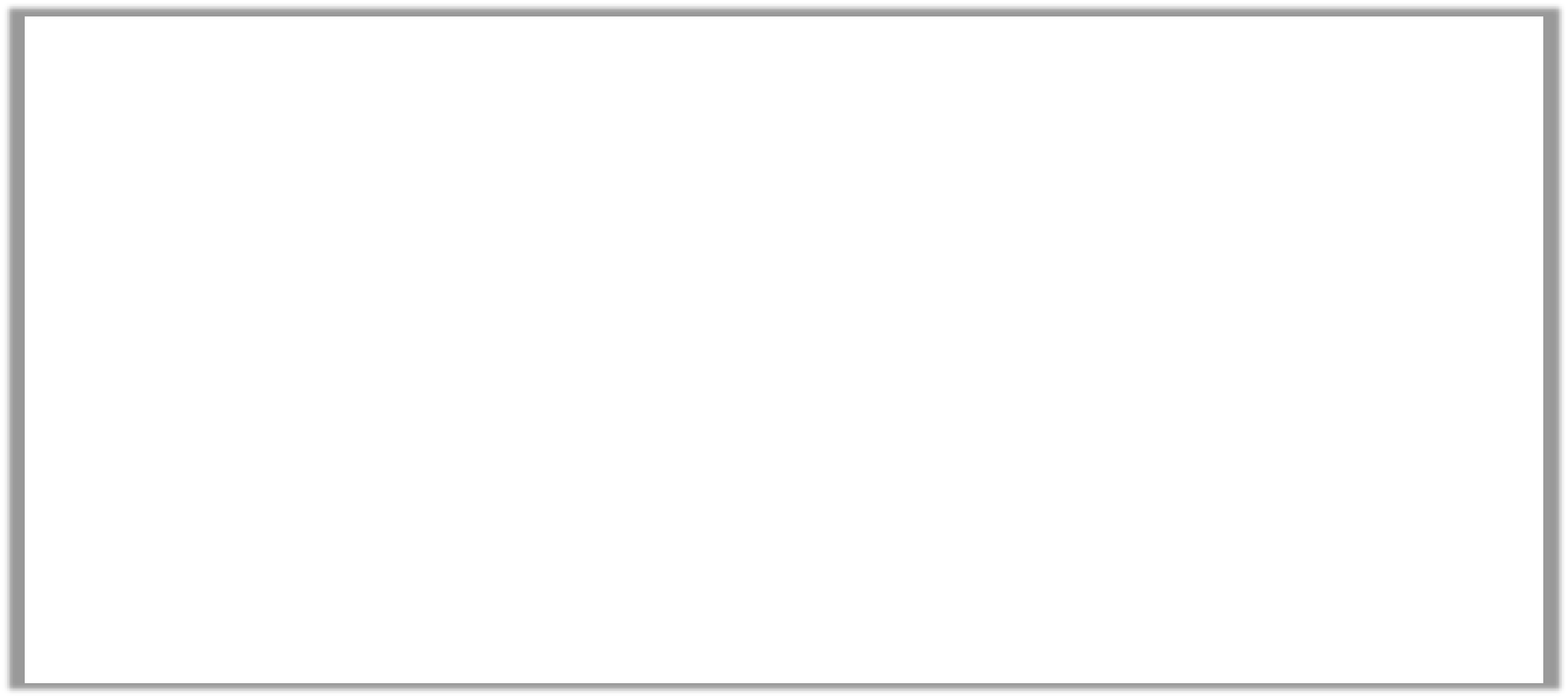 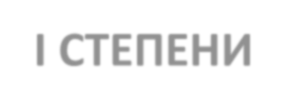 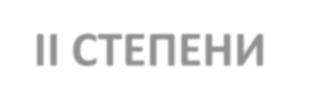 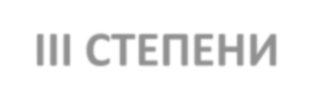 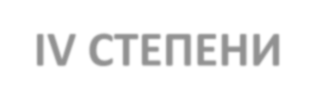 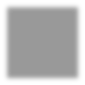 ПЕРВАЯ ПОМОЩЬ ПРИ ТЕРМИЧЕСКИХ ТРАВМАХ
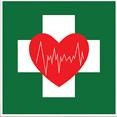 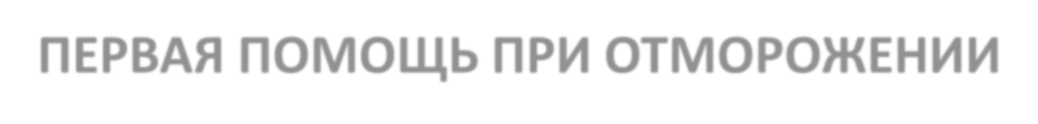 ПЕРВАЯ ПОМОЩЬ ПРИ ОТМОРОЖЕНИИ
поместить пострадавшего в теплое помещение;
снять промерзшую обувь, носки, перчатки;
наложить на пораженную конечность теплоизолирующую повязку  (укутать шарфом, шерстяной тканью, свитером);
предложить горячее питье, горячую пищу;
обратиться за медицинской помощью.
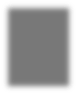 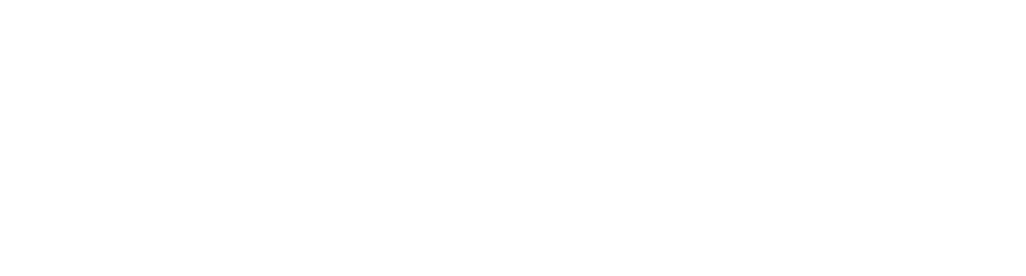 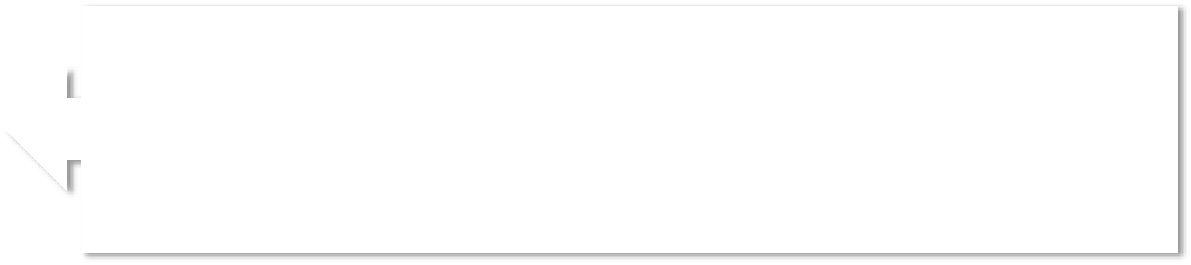 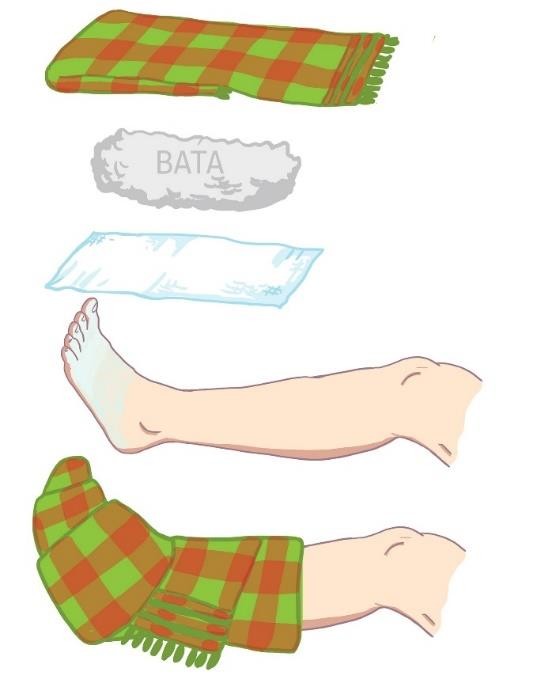 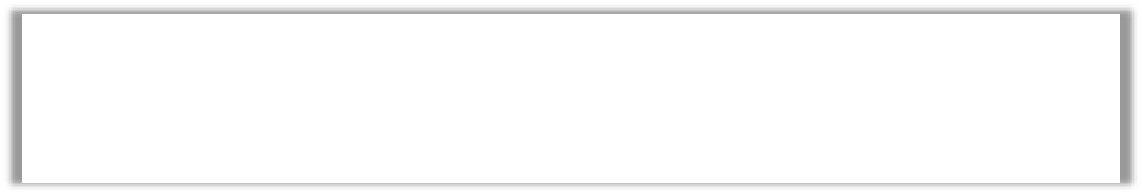 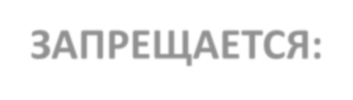 ЗАПРЕЩАЕТСЯ:
активно согревать (согревать в горячей воде);
массировать, растирать;
смазывать чем-либо.
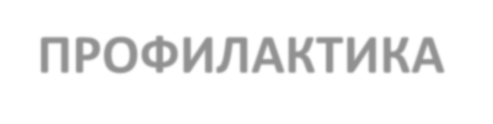 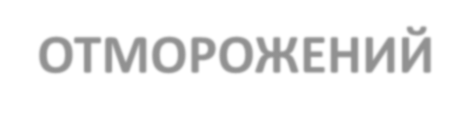 ПРОФИЛАКТИКА ОТМОРОЖЕНИЙ
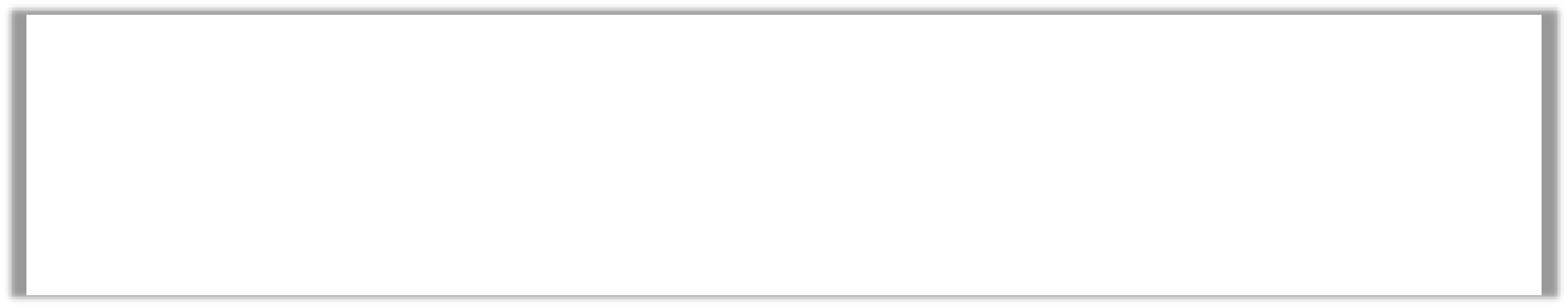 В морозную погоду на улицу следует выходить в свободной, многослойной одежде.
Обязательно надеть перчатки, шарф, шапку.
Обувь должна быть свободной и сухой.
Нельзя быть голодным.
Не следует надевать украшения из металла.
Нельзя использовать увлажняющие кремы перед выходом на улицу.
Не выходить на улицу с сырой головой.
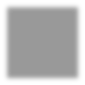 ПЕРВАЯ ПОМОЩЬ ПРИ ТЕРМИЧЕСКИХ ТРАВМАХ
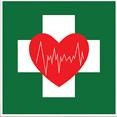 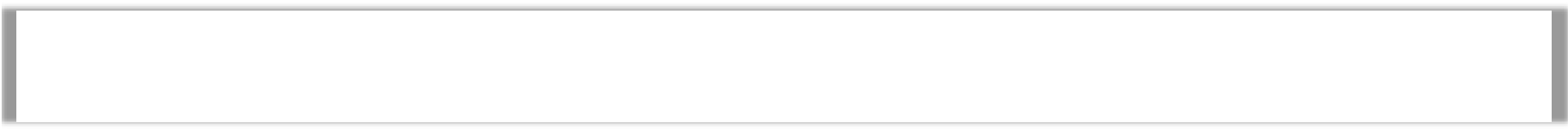 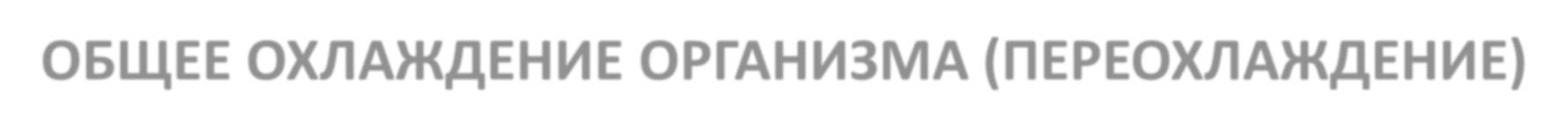 ОБЩЕЕ ОХЛАЖДЕНИЕ ОРГАНИЗМА (ПЕРЕОХЛАЖДЕНИЕ) – болезненное состояние,  вызванное чрезмерным понижением температуры тела человека (гипотермией)
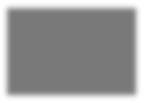 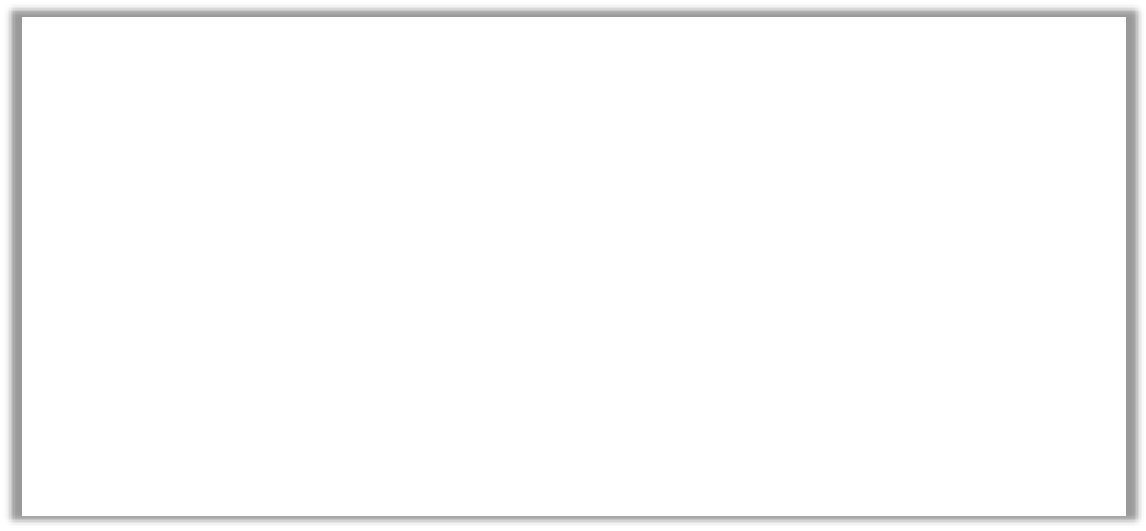 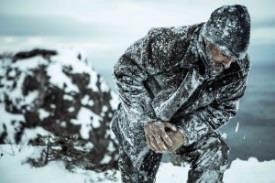 Общему переохлаждению способствуют следующие факторы:

высокая скорость ветра;
высокая влажность воздуха;
длительность пребывания на холоде;
несоответствующая сезону или влажная одежда;
голод, физическая усталость, старческий возраст;
заболевания, ослабляющие организм;
конституциональные особенности человека;
алкогольное или наркотическое опьянение
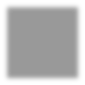 ПЕРВАЯ ПОМОЩЬ ПРИ ТЕРМИЧЕСКИХ ТРАВМАХ
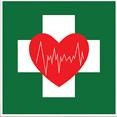 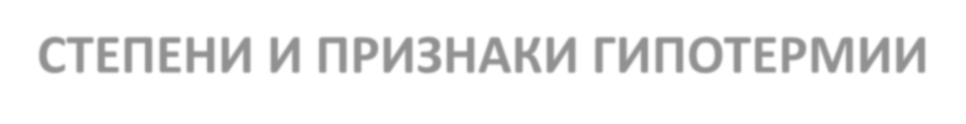 СТЕПЕНИ И ПРИЗНАКИ ГИПОТЕРМИИ
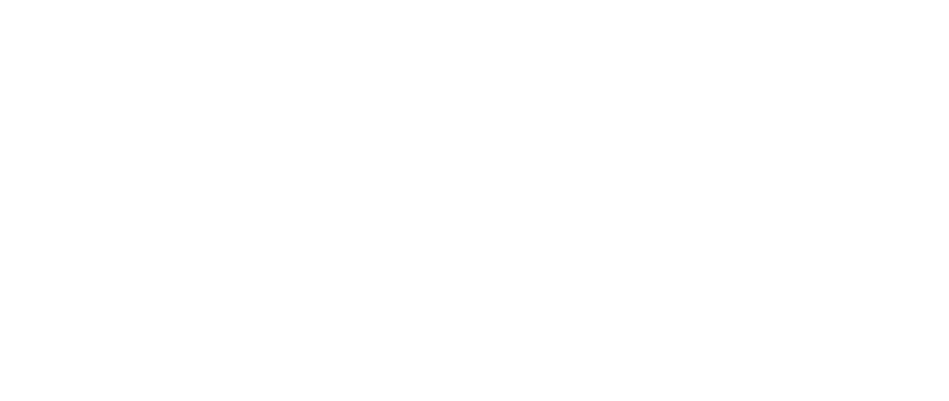 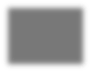 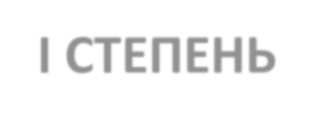 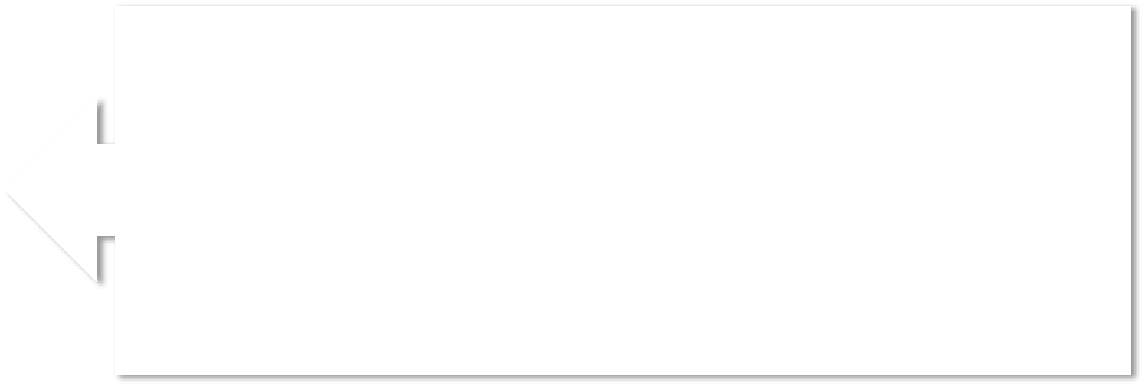 I СТЕПЕНЬ (легкое переохлаждение или защитная фаза):
температура тела 36 – 34°С;
беспокойство, повышение расхода энергии;
озноб, мышечная дрожь;
боли в руках и ногах (возможны отморожения);
частый пульс;
бледно-синюшная кожа и слизистые;
«гусиная» кожа

II СТЕПЕНЬ (среднее переохлаждение или фаза истощения):
температура тела 34 – 30°С;
прекращение мышечной дрожи;
нарастающее мышечное окоченение;
кожа холодная, с мраморным оттенком;
отморожения конечностей;
поверхностное, нерегулярное, редкое дыхание;
замедление сердечного ритма (50 – 30 в 1 мин);
пульс слабый, едва прощупывается;
нарастающая сонливость
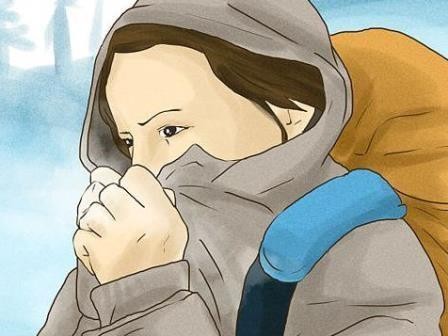 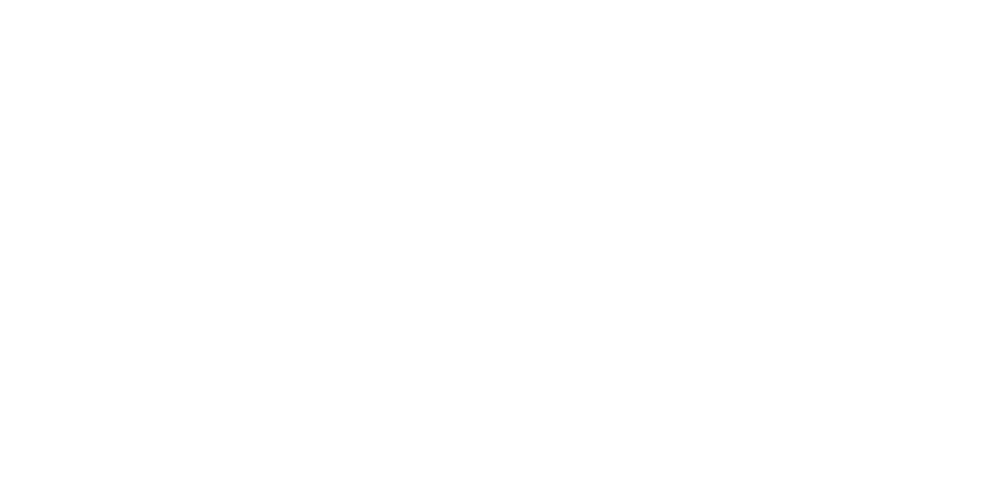 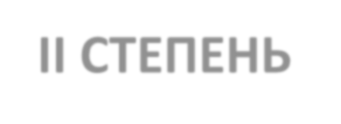 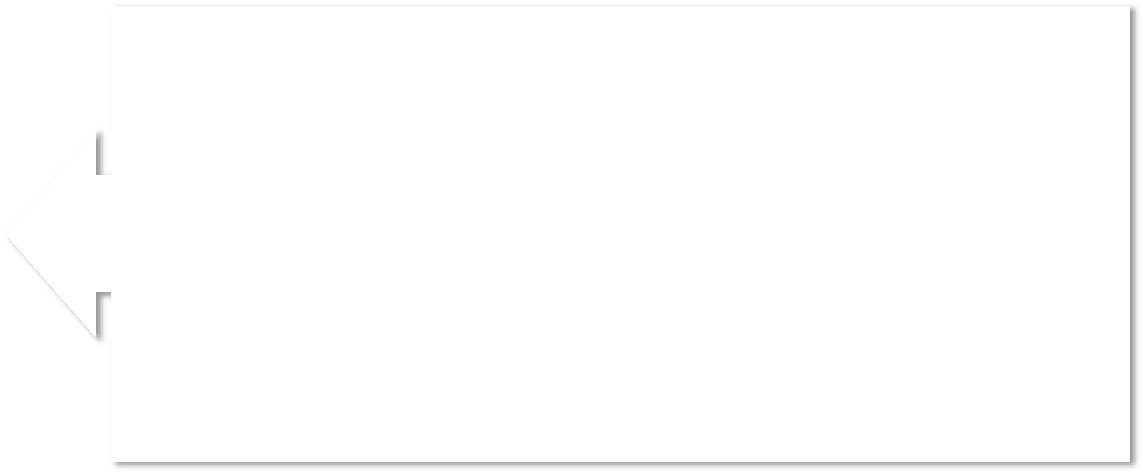 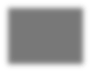 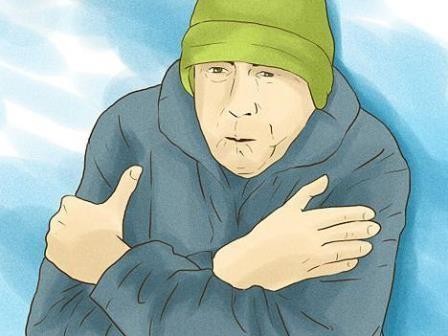 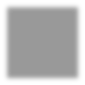 ПЕРВАЯ ПОМОЩЬ ПРИ ТЕРМИЧЕСКИХ ТРАВМАХ
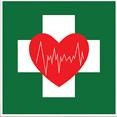 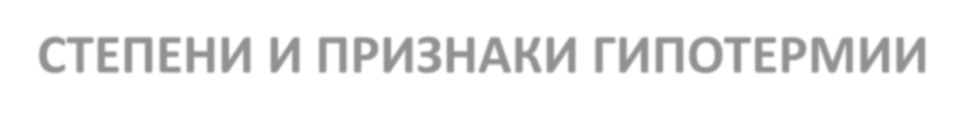 СТЕПЕНИ И ПРИЗНАКИ ГИПОТЕРМИИ
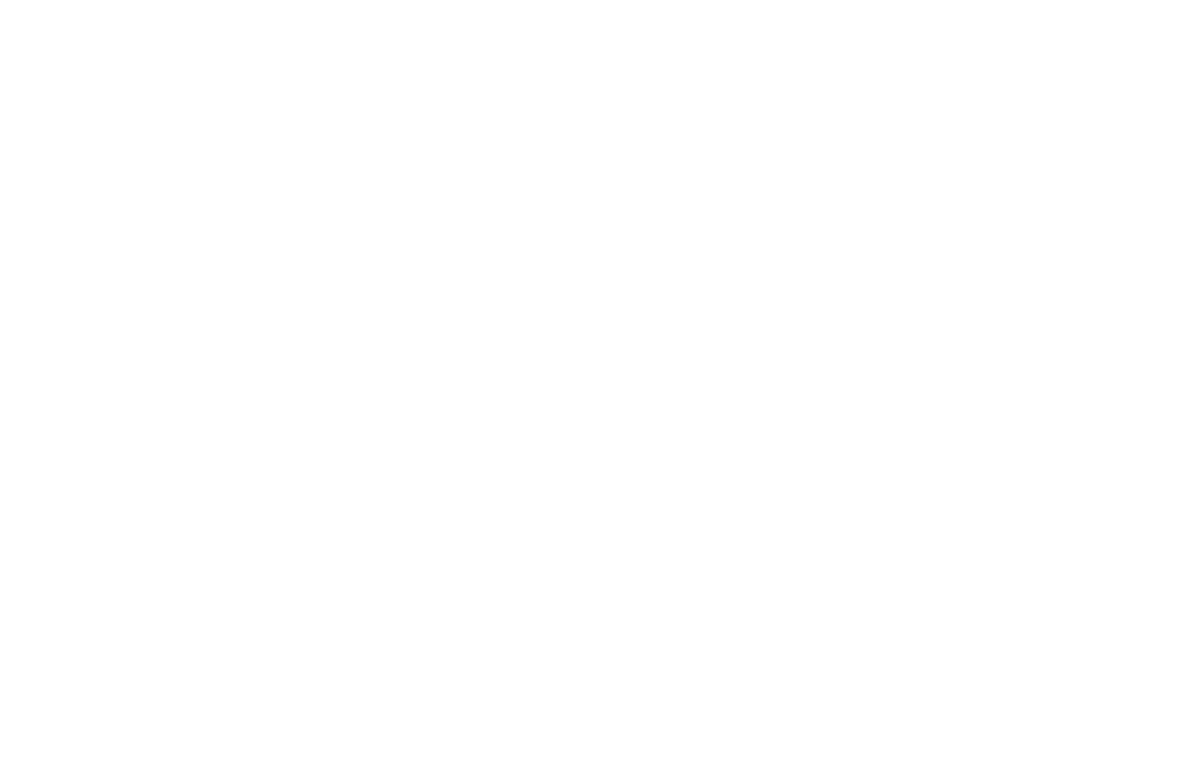 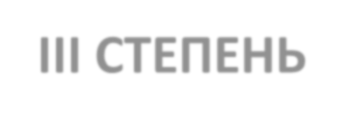 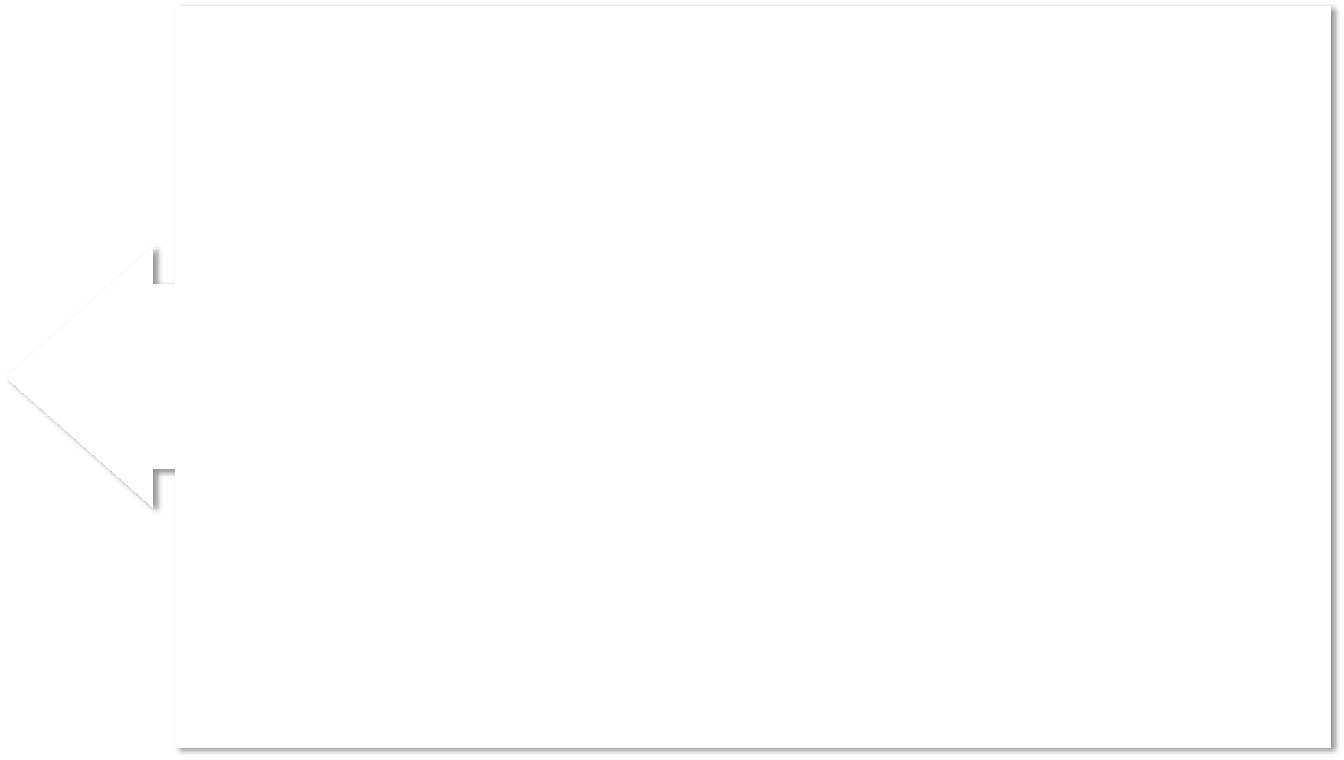 III СТЕПЕНЬ (тяжелое переохлаждение или коматозная фаза):
температура тела 30 – 27°С;
сознание отсутствует;
дыхание очень редкое (4 в 1 мин.), поверхностное;
пульс < 30 в 1 мин., лишь на сонной артерии;
возможны судороги, рвота;
отморожение и оледенение конечностей;
отморожение лица

ЭТО ВАЖНО ЗНАТЬ!
Между 29 °С и 30 °С зрачки расширяются, что может
симулировать смерть мозга. При снижении температуры до 28 °С  возможна остановка сердца. Этому способствуют любые
манипуляции с пострадавшим (перекладывание, смена одежды,
транспортировка)
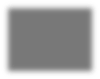 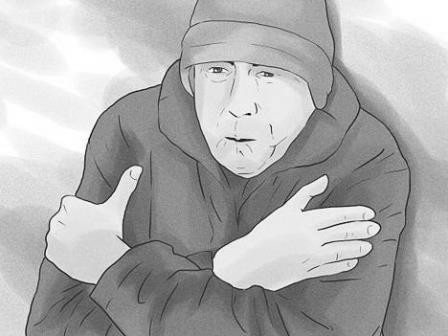 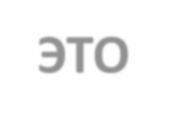 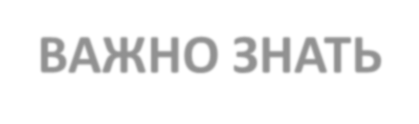 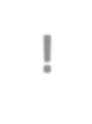 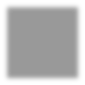 ПЕРВАЯ ПОМОЩЬ ПРИ ТЕРМИЧЕСКИХ ТРАВМАХ
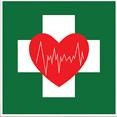 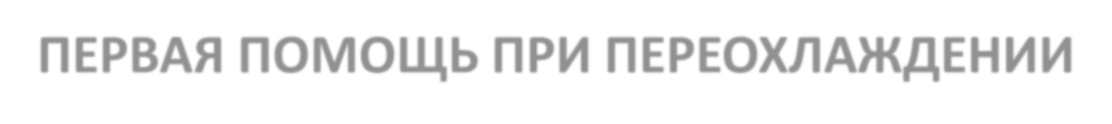 ПЕРВАЯ ПОМОЩЬ ПРИ ПЕРЕОХЛАЖДЕНИИ
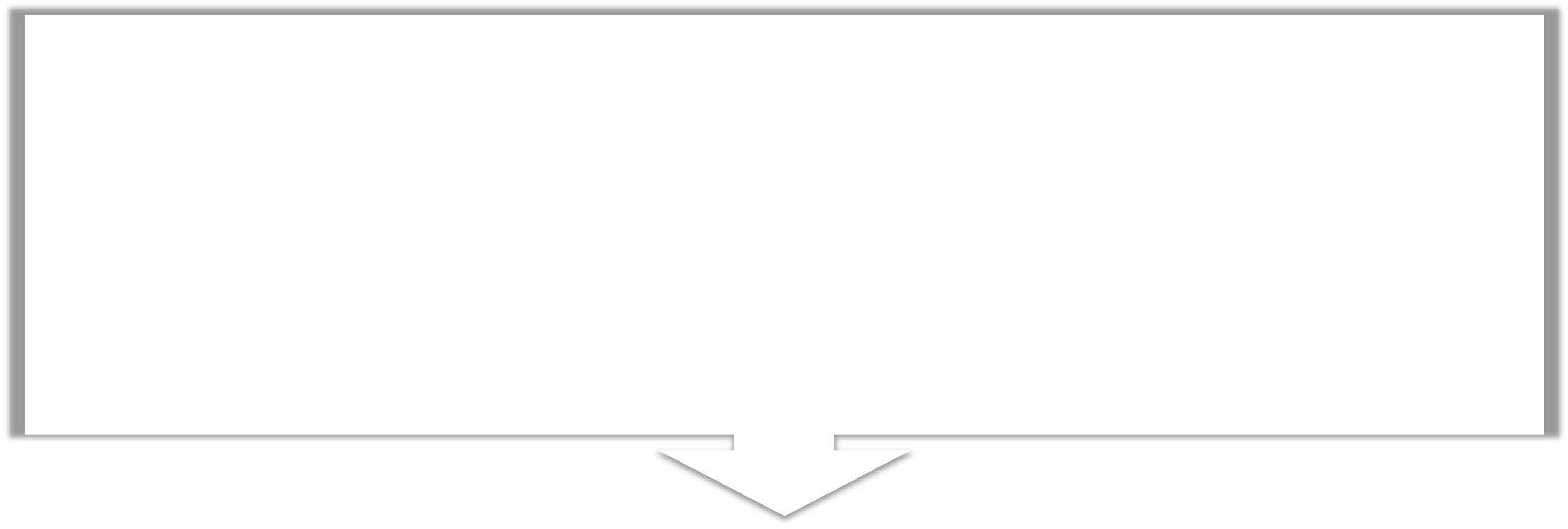 перенести пострадавшего в теплое помещение;
сменить одежду на сухую и теплую или, по крайней мере, снять влажную одежду;
дать теплое питье (если пострадавший в сознании);
при наличии спасательного изотермического покрывала необходимо укутать им пострадавшего
серебристой стороной внутрь, при его отсутствии – укутать одеялом (пледом);
придать возвышенное положение отмороженным конечностям, наложить теплоизолирующие  повязки;
вызвать скорую медицинскую помощь;
при выраженном переохлаждении контролировать состояние пострадавшего и быть готовым
к проведению сердечно-легочной реанимации
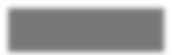 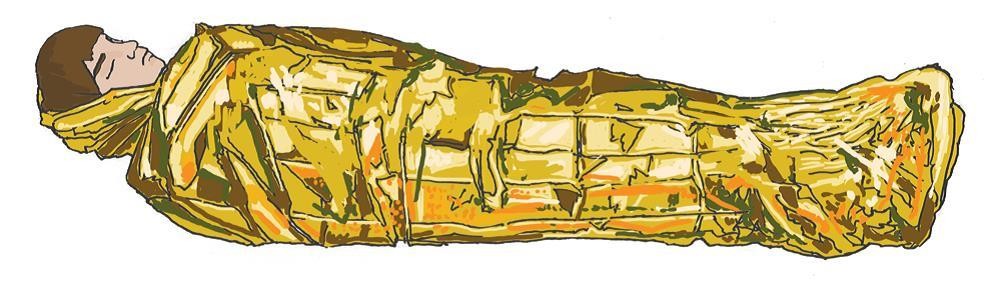 Список литературы
Алексеев А.А., Современные методы лечения ожогов и ожоговой болезни. Научно-практический журнал Комбустиология, 2019, N1.

Арьев Т.Я. Термические поражения. - Л.: Медицина, 2022, - 704 с.

Атясов Н.И. Лечение ран донорских участков при свободной кожной пластике у обожженных. Учеб. пособие, Саранск, 2020. - 92 с.

Атясов Н.И. Система активного хирургического лечения тяжелообожженных. -Горький, 2021. - 332 с.

Байков Д.А., Мавлютов Т.Р., Гаймалетдинов А.З. и соавт., Современные технологии в лечении амбулаторных ожогов, Актуальные проблемы термической травмы: Материалы международной конференции, Санкт-Петербург, 2018, с.240-241